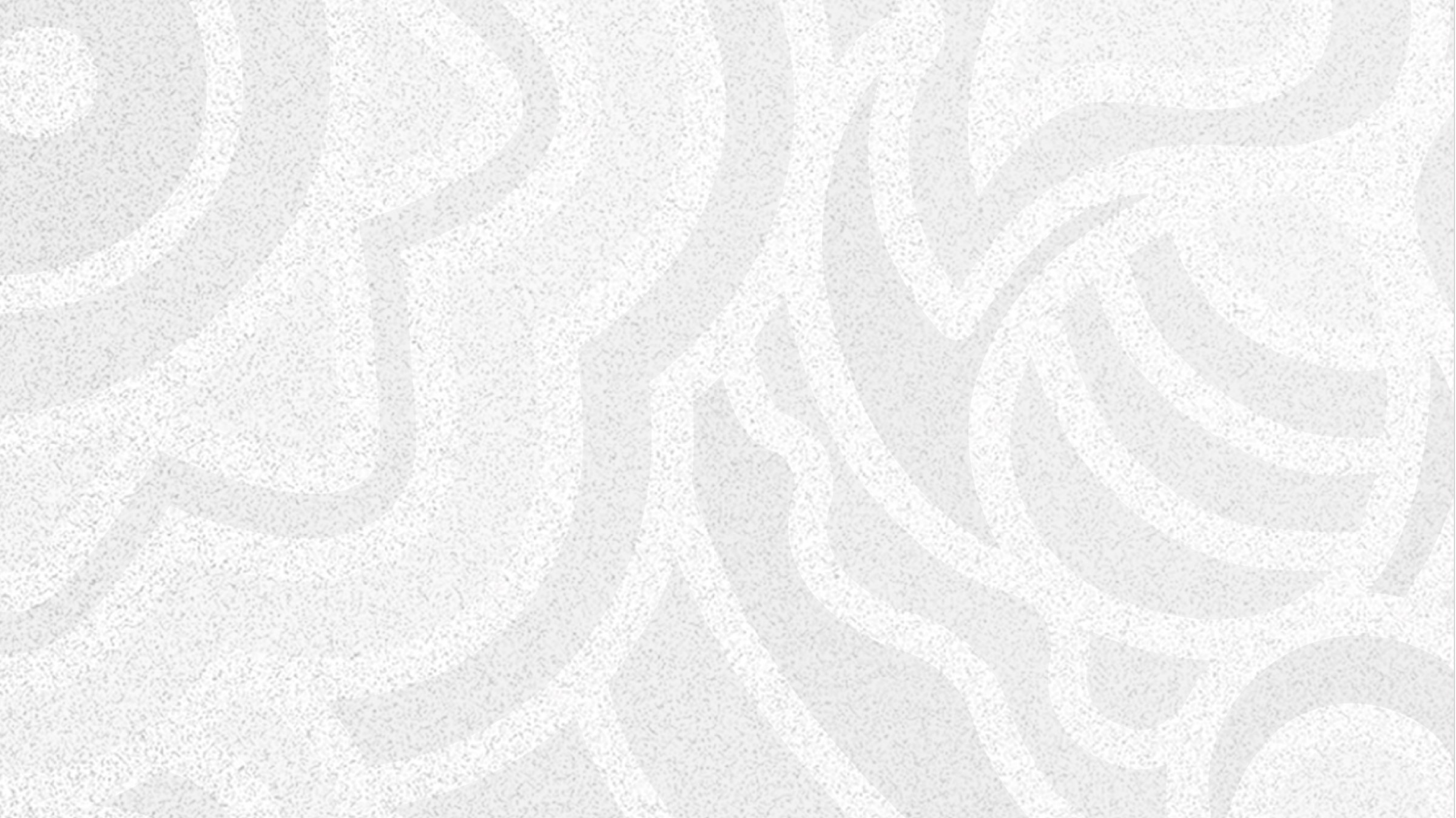 Agencia Metropolitana de Coordinación de Comercio

Ejecución presupuestaria 

Agosto 2024
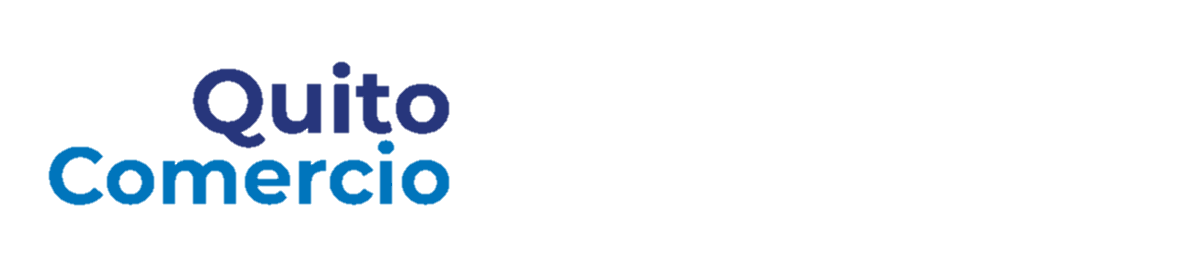 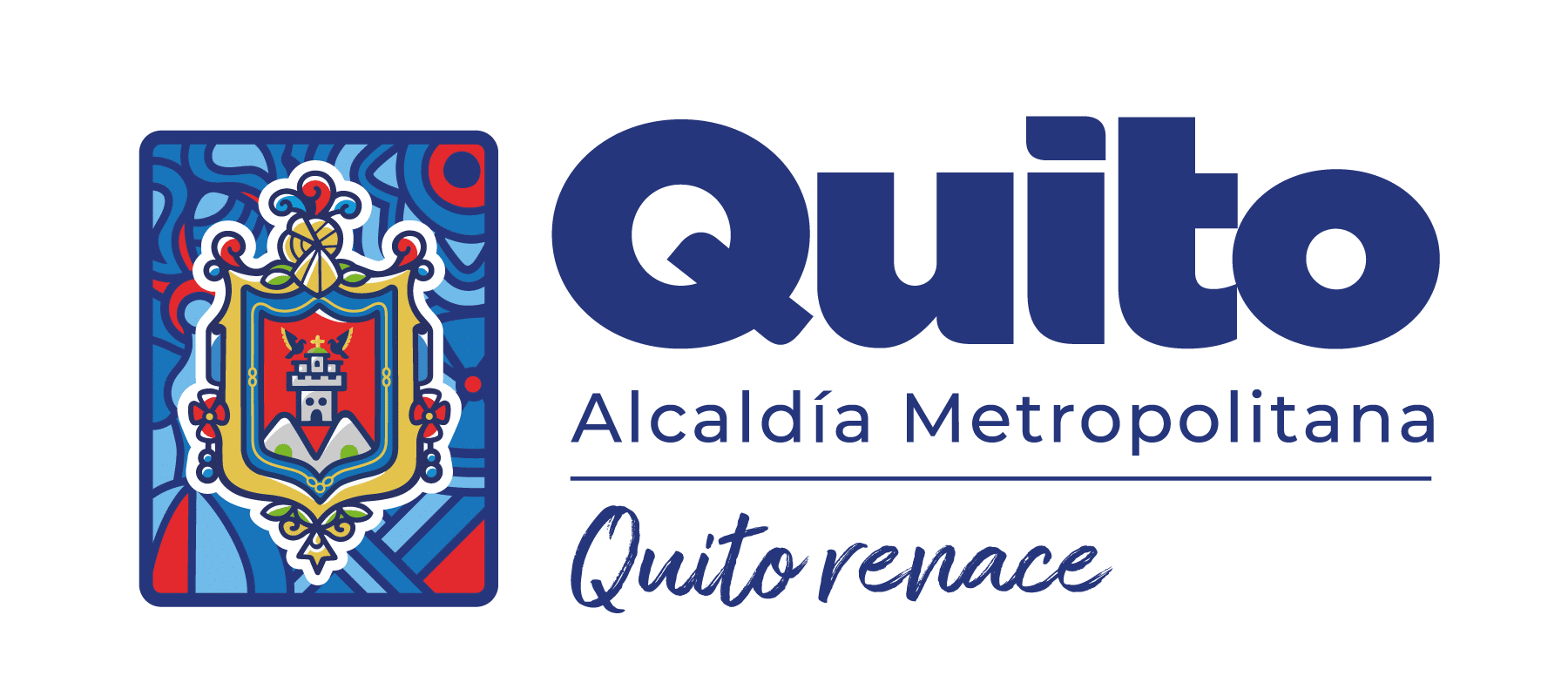 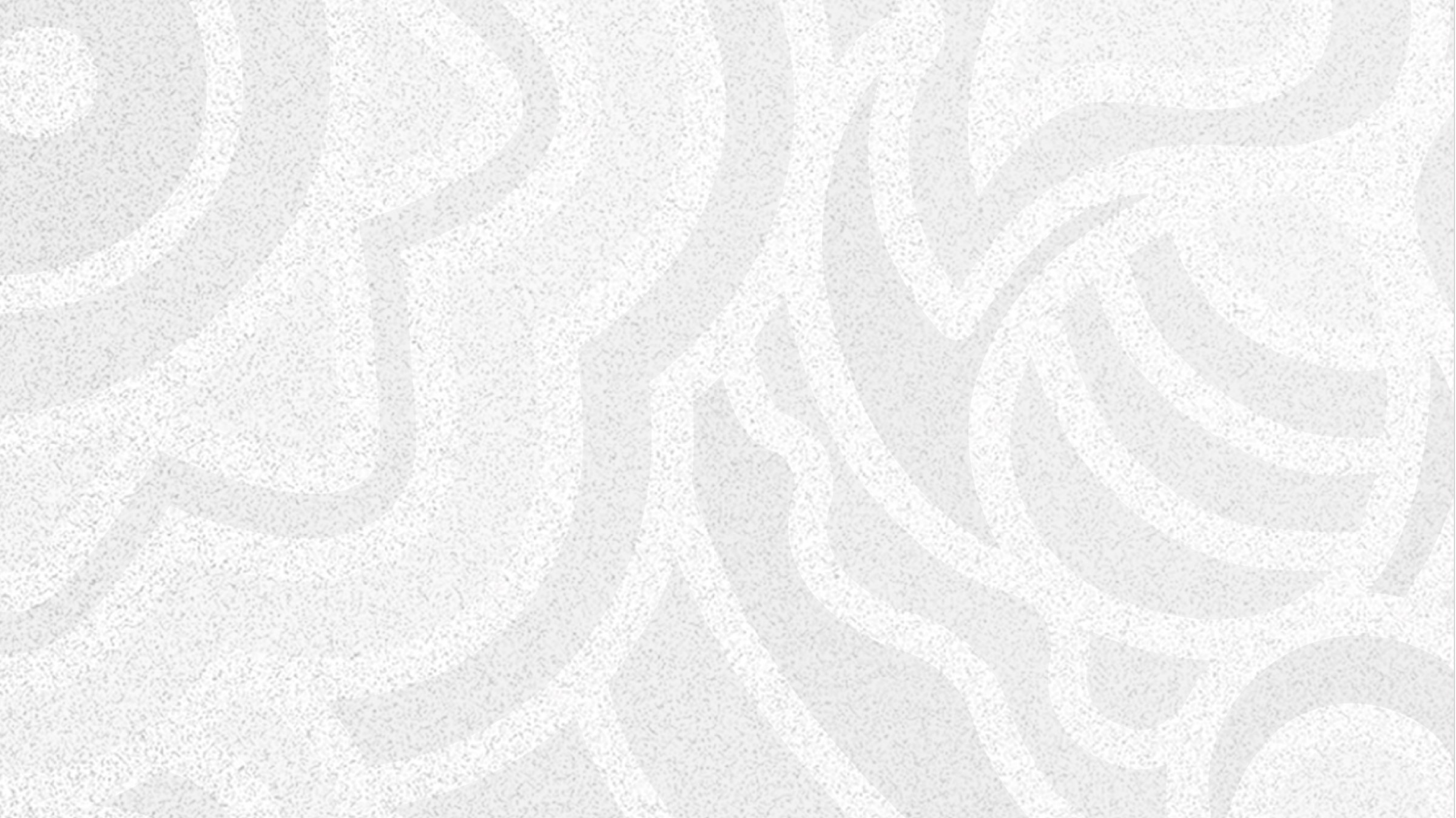 EJECUCIÓN PRESUPUESTARIA AMCC
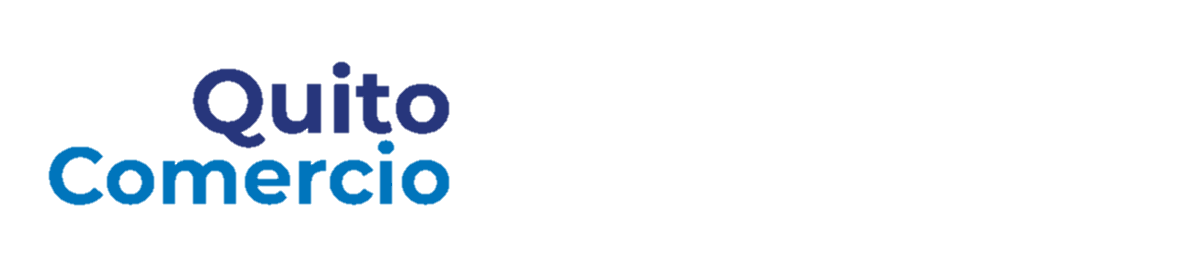 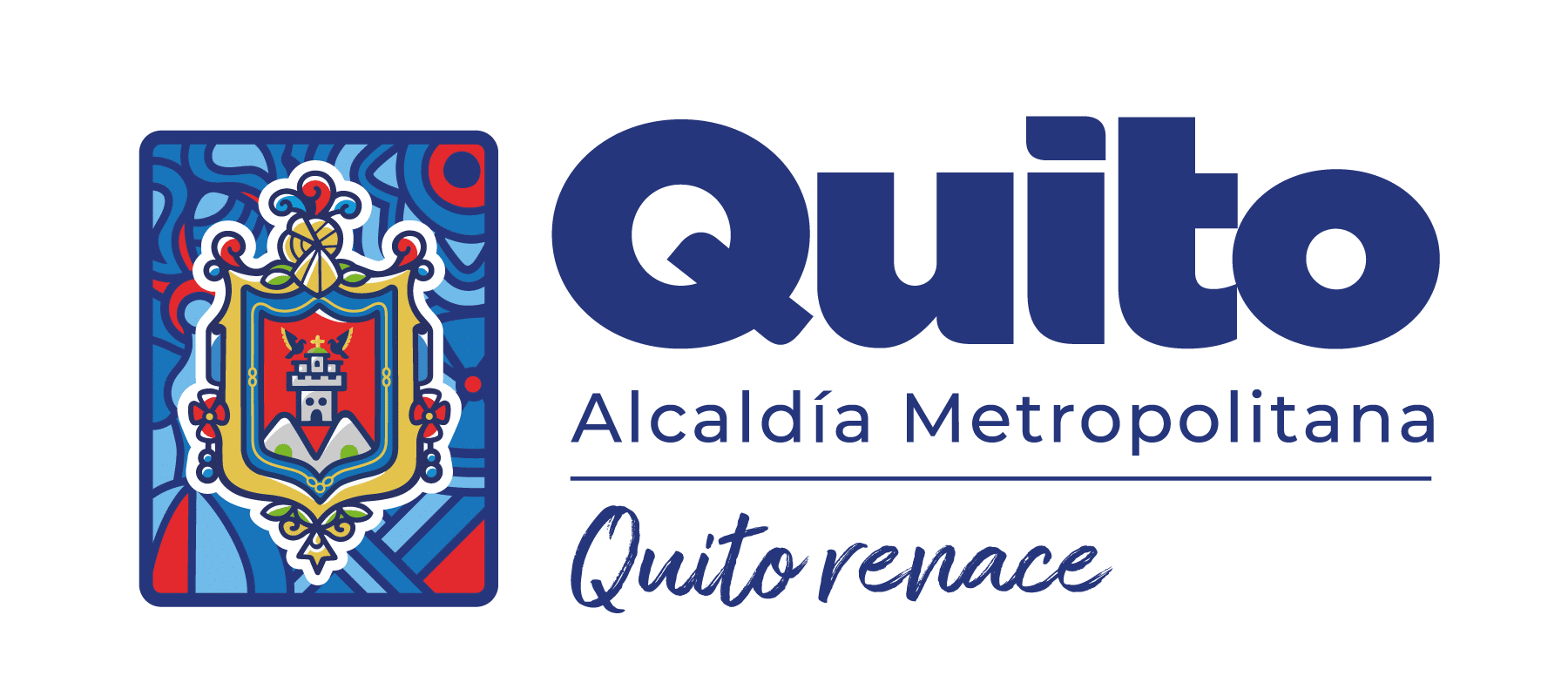 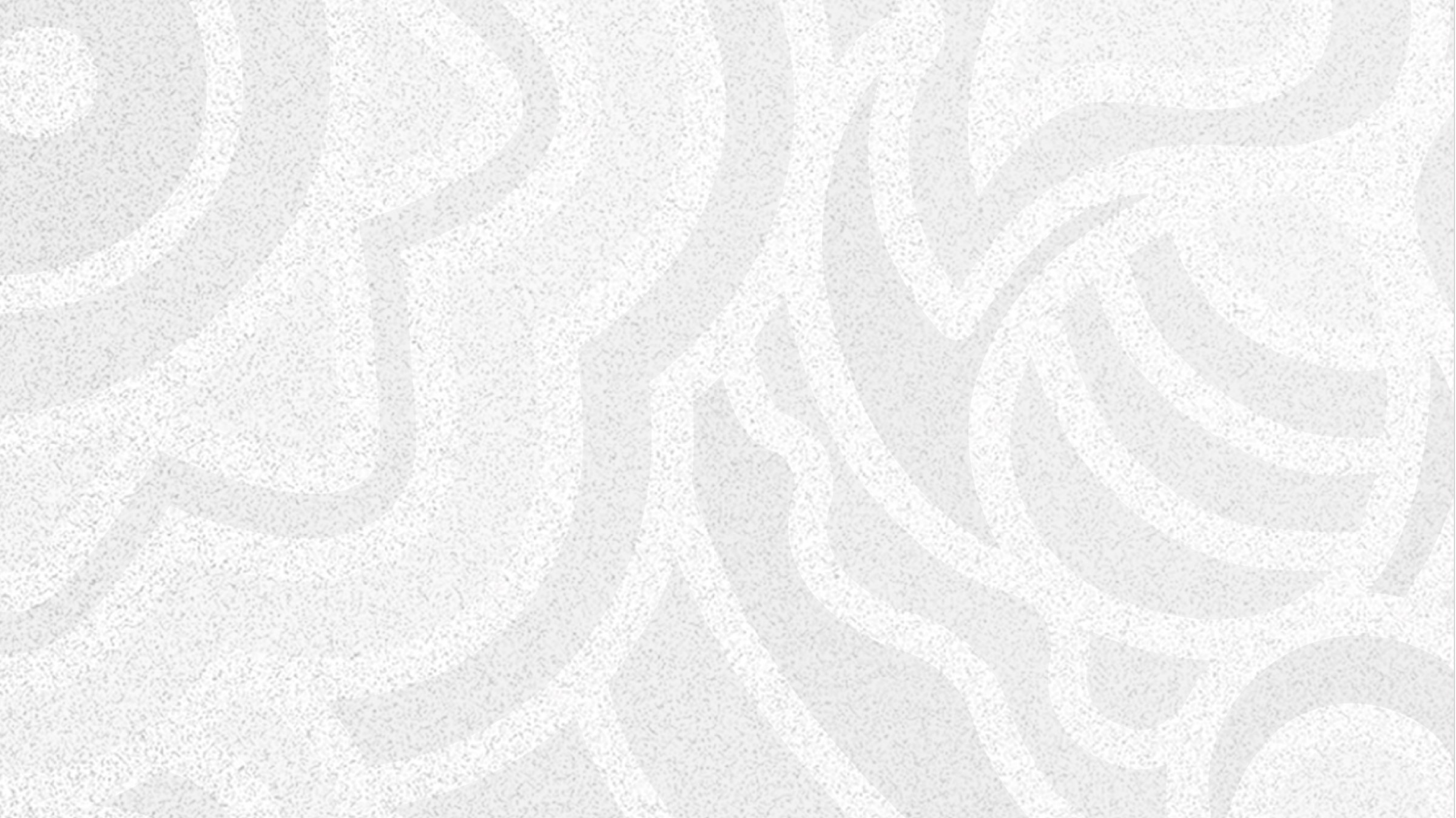 Mercado Carolina
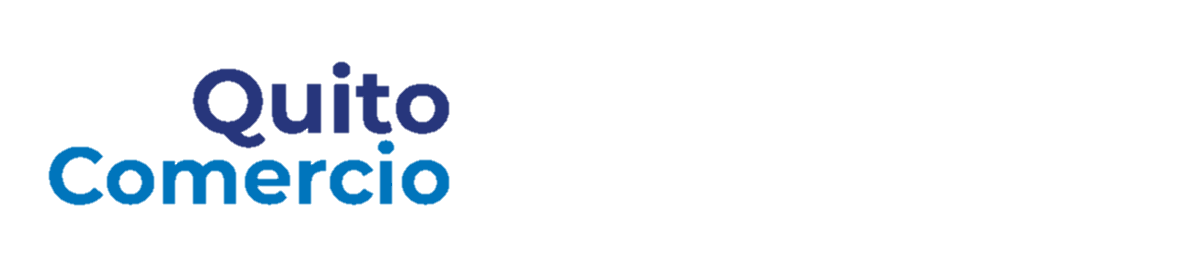 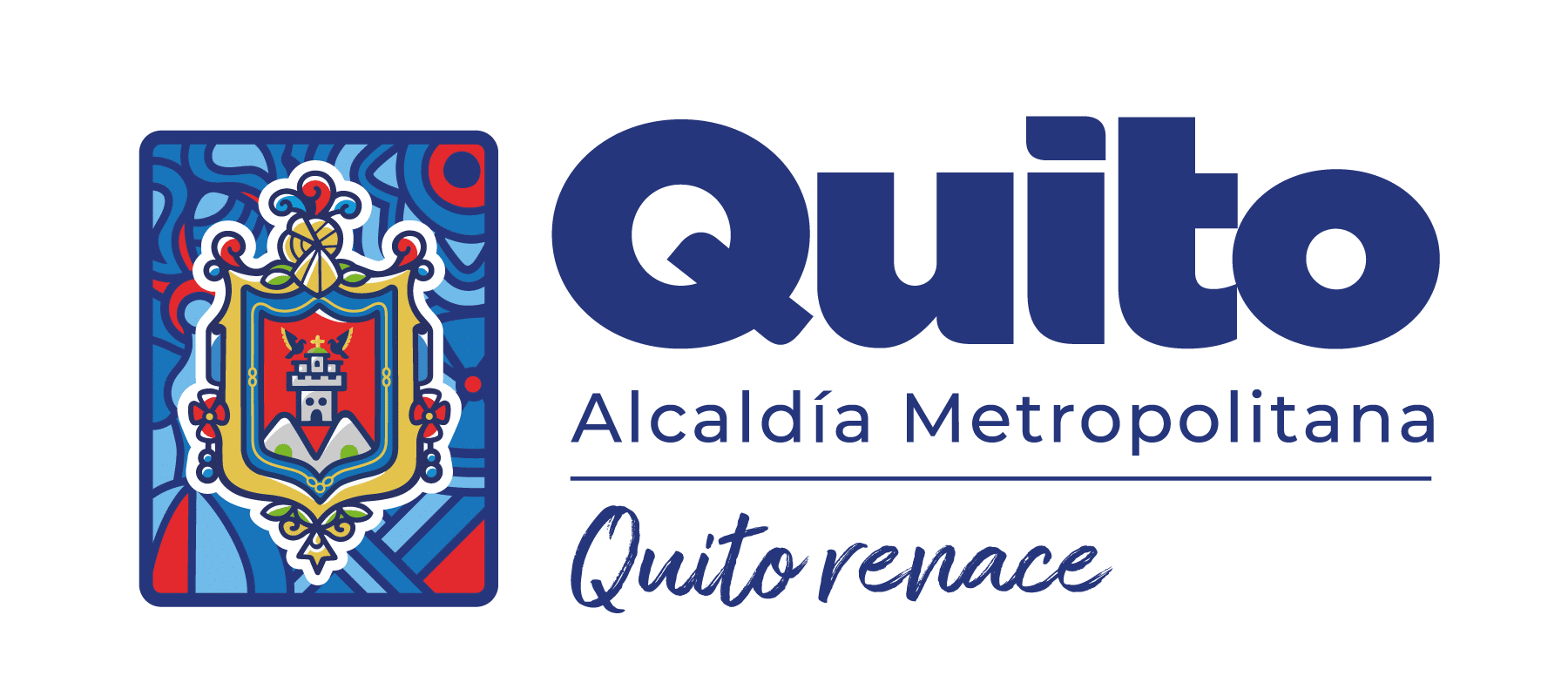 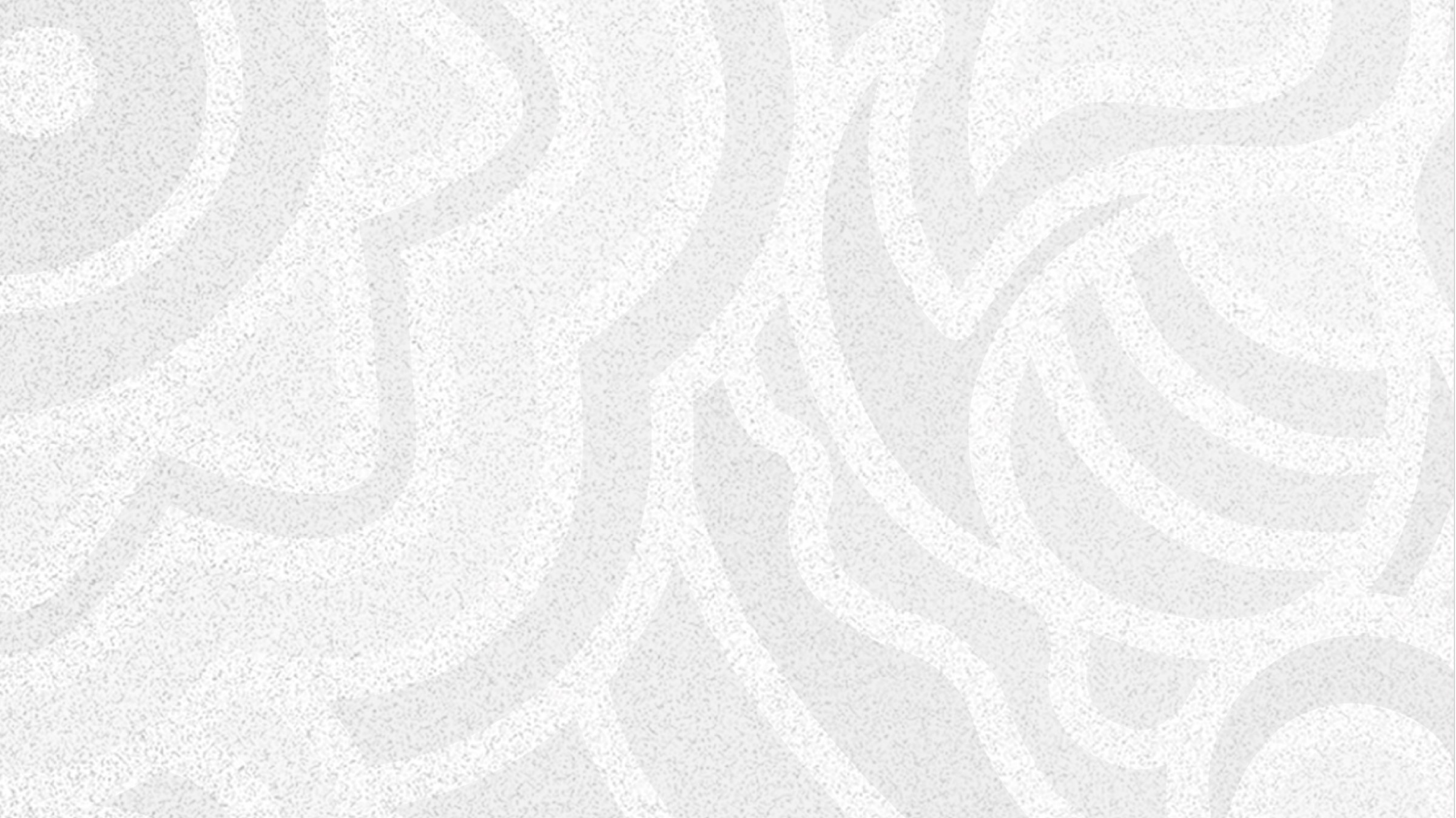 Mercado Santa Clara
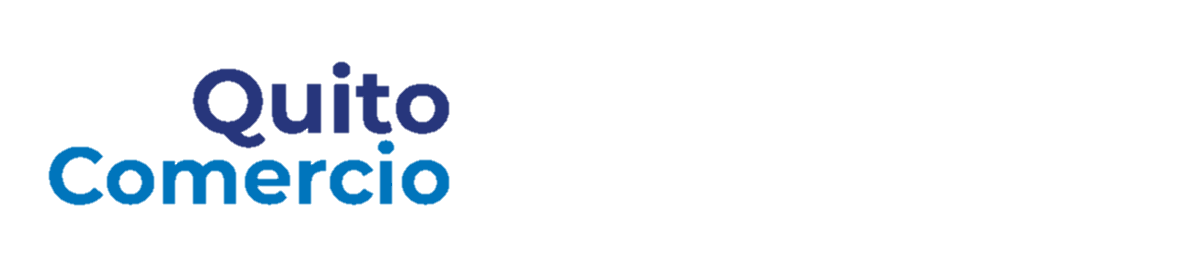 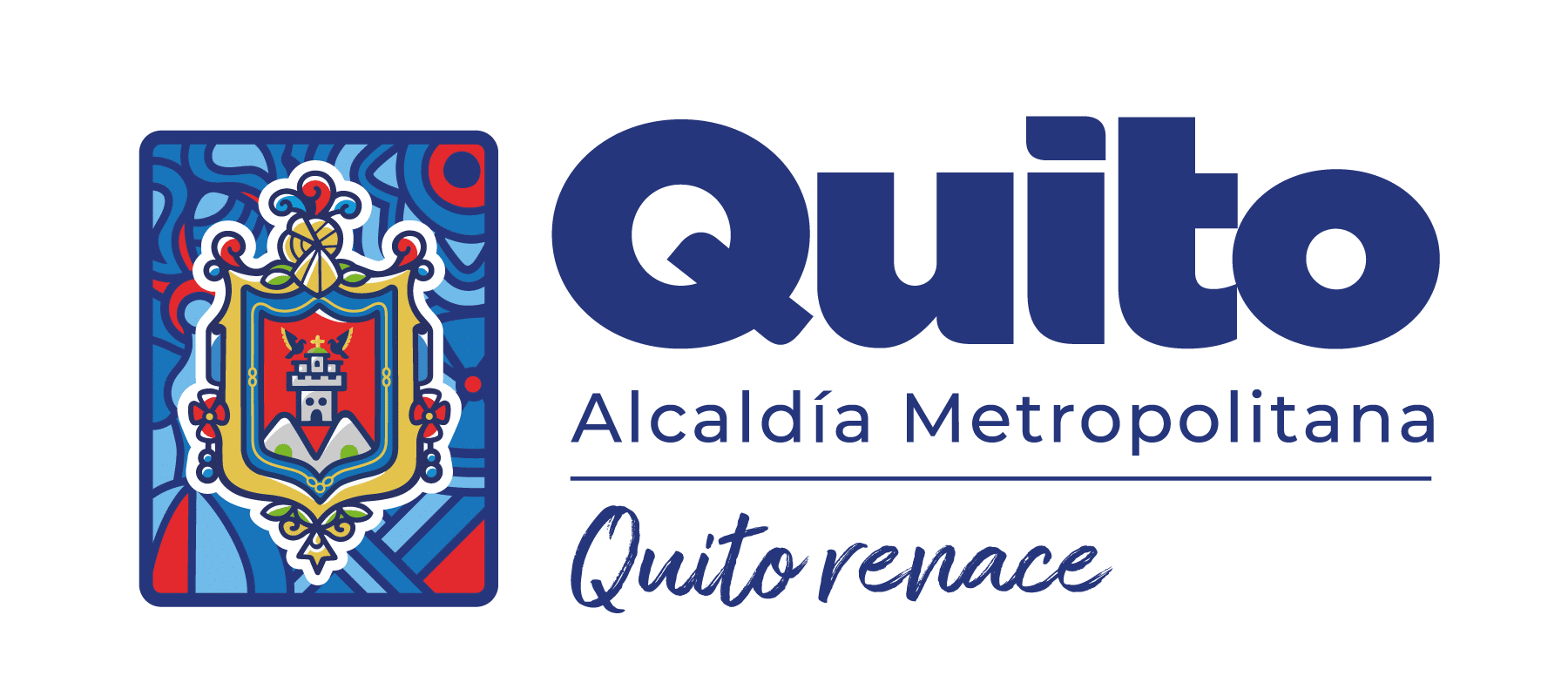 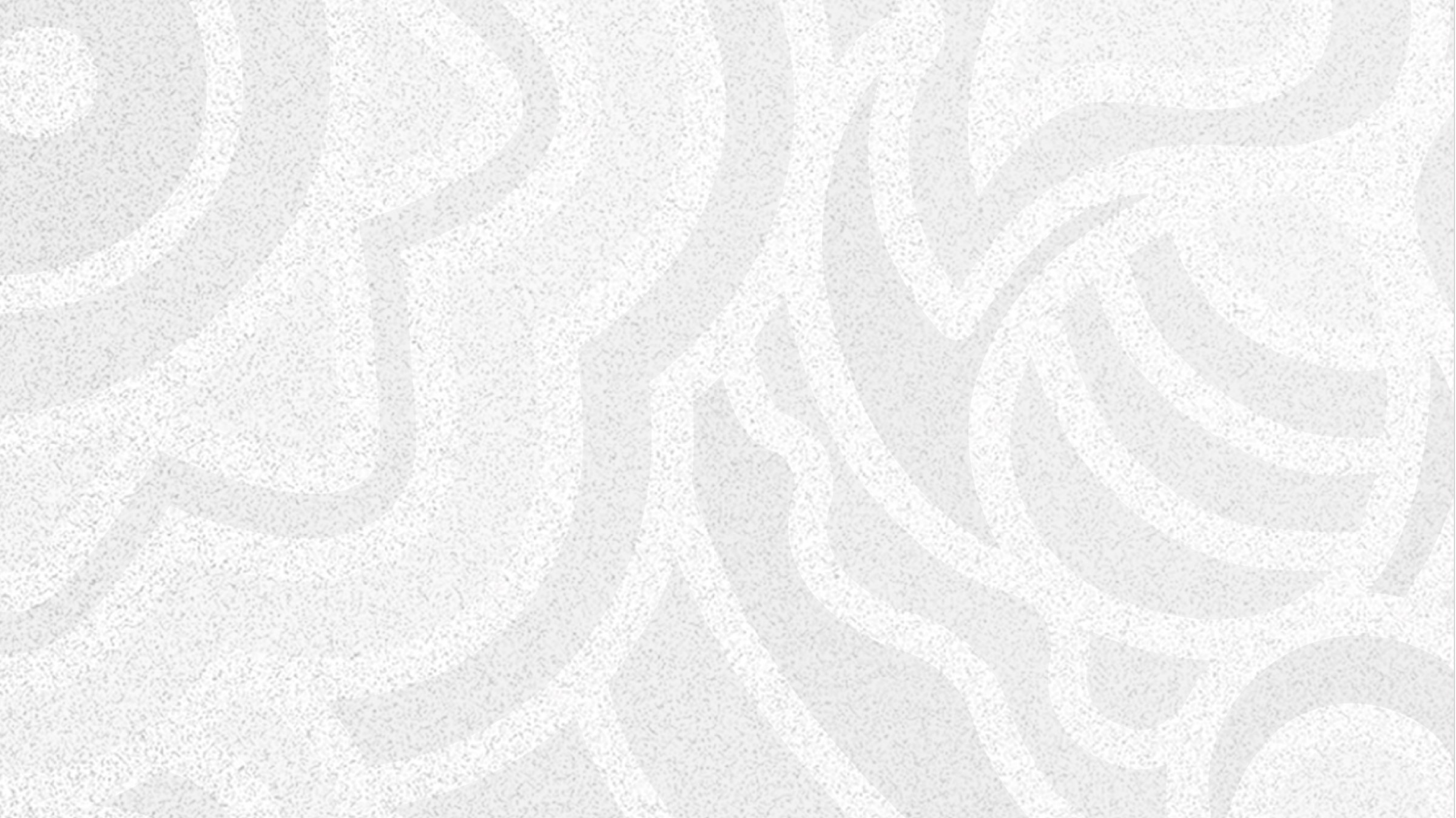 Mercado Cotocollao
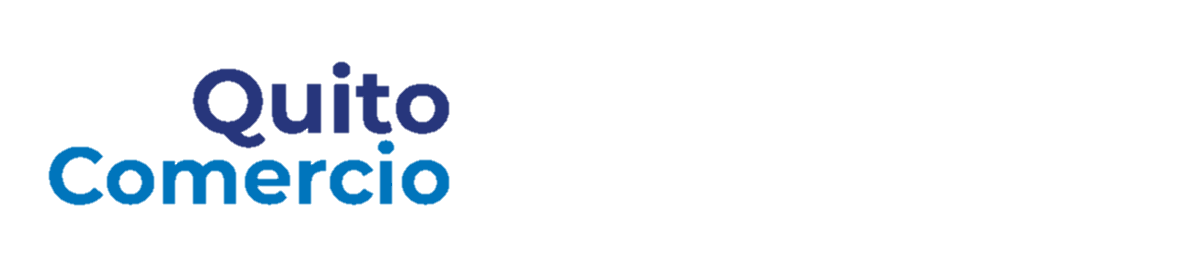 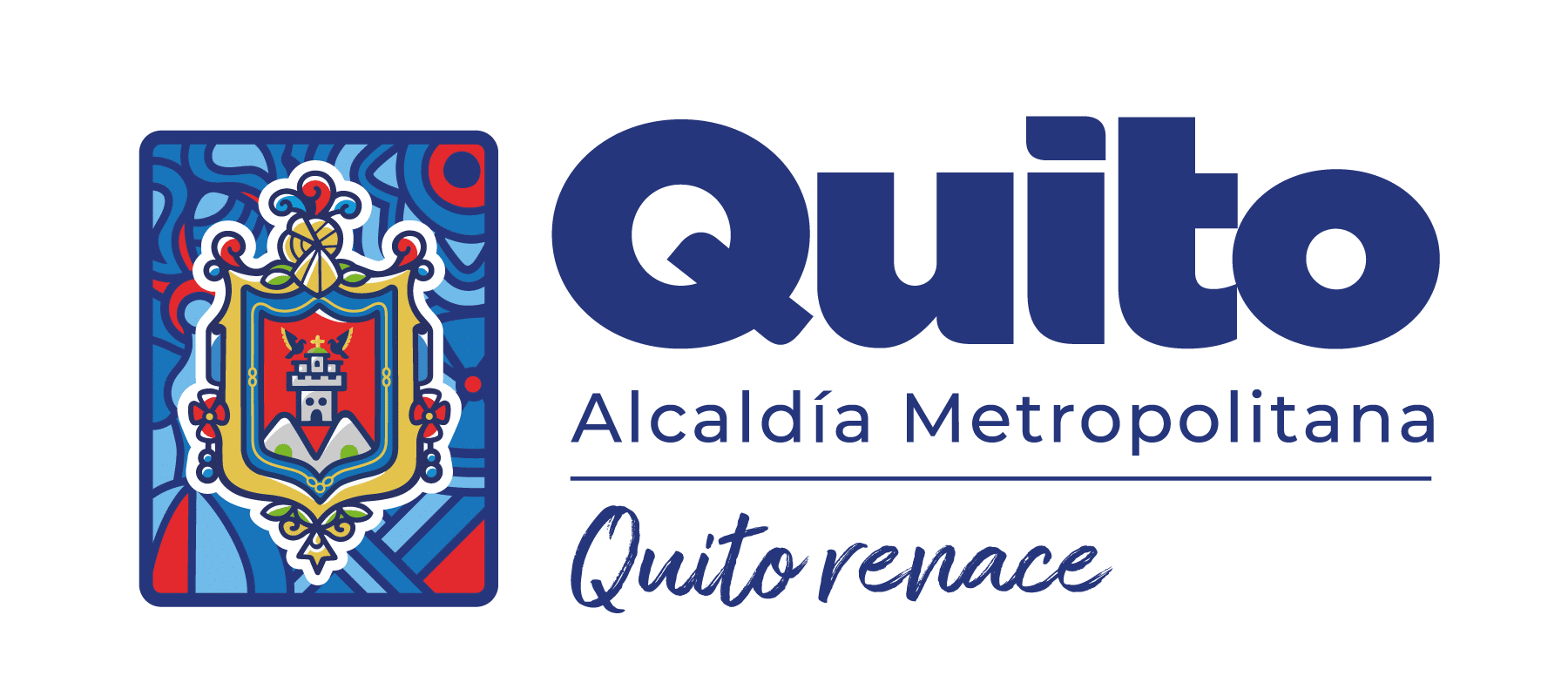 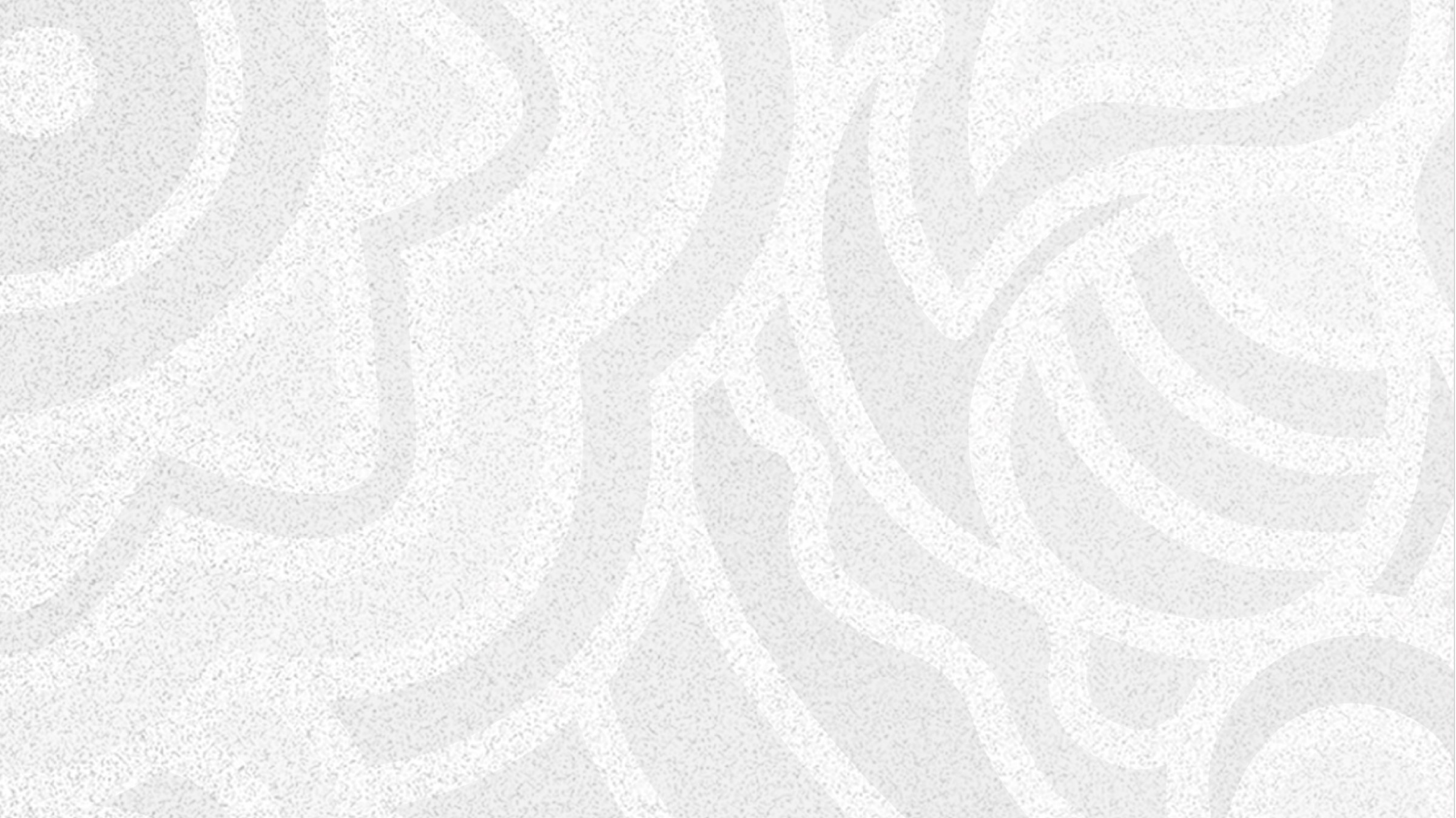 Mercado Guamaní
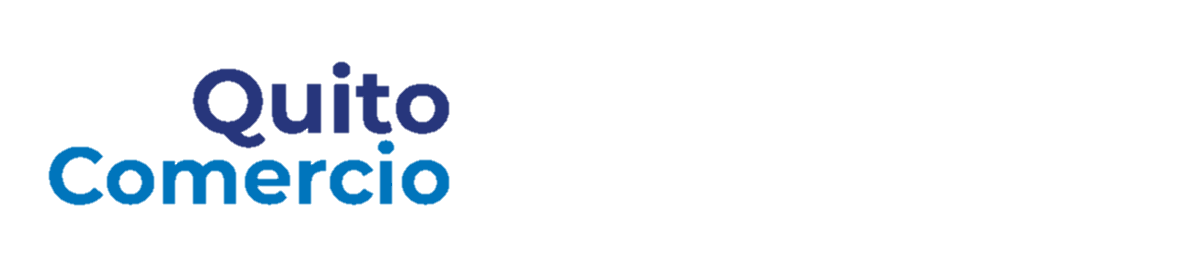 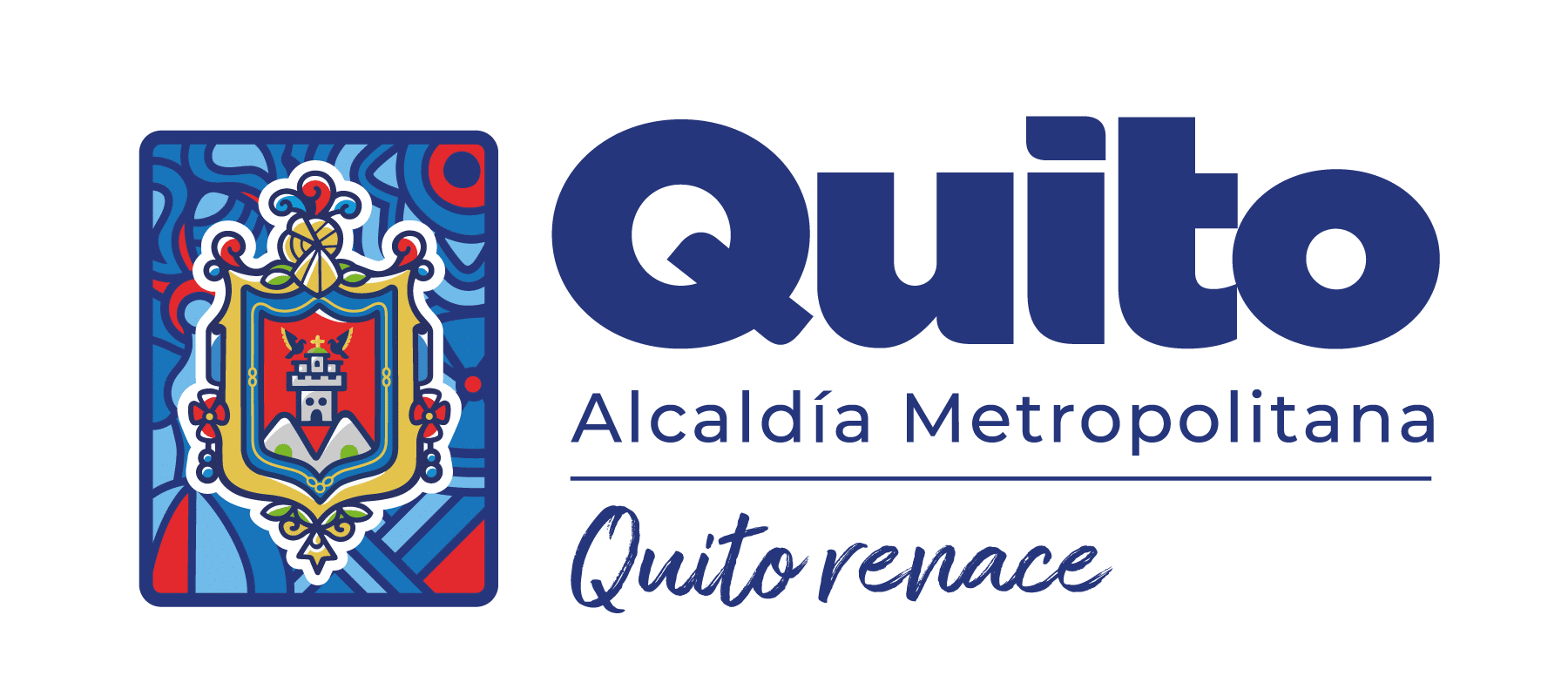 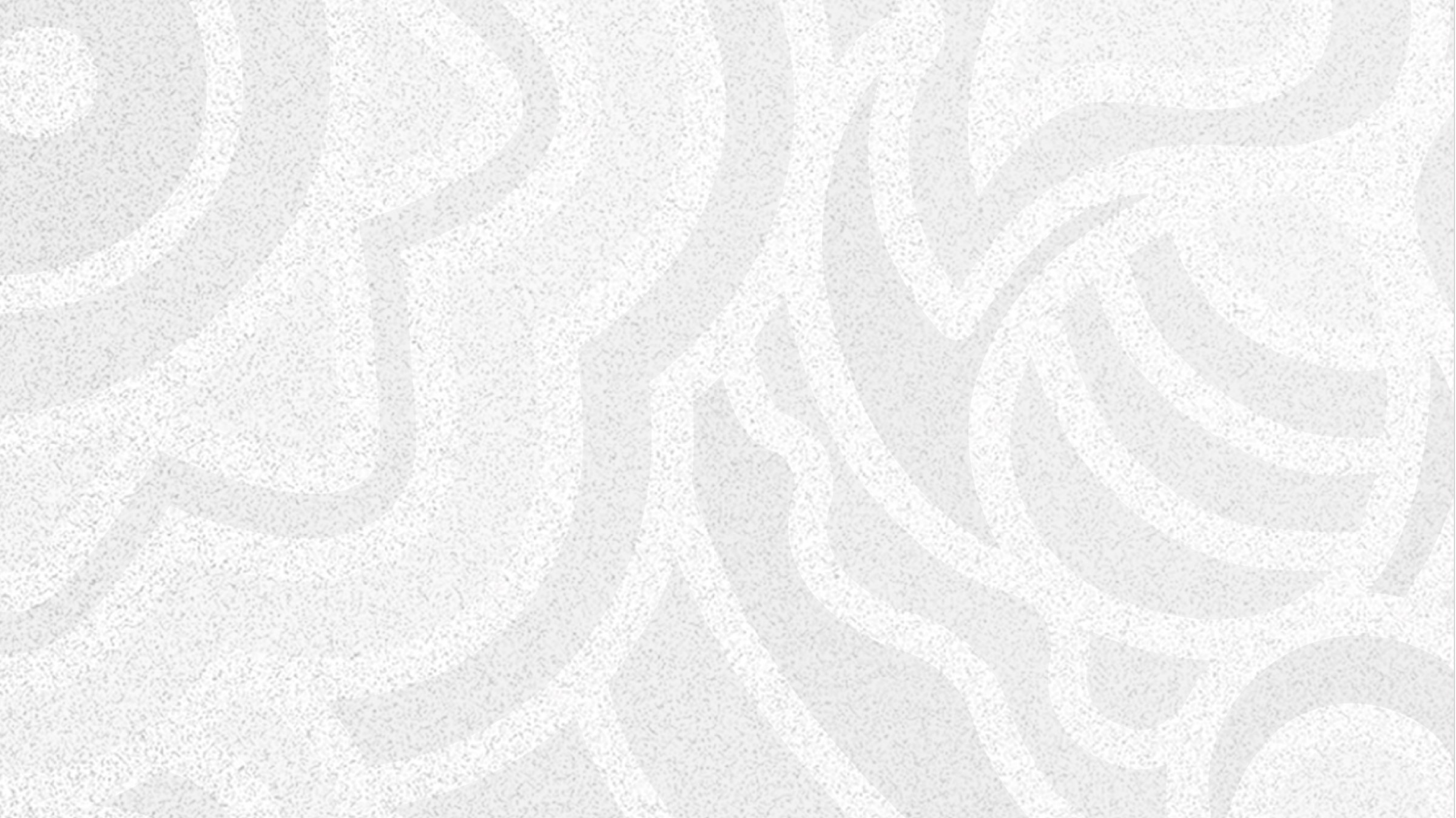 Mercado La Ecuatoriana
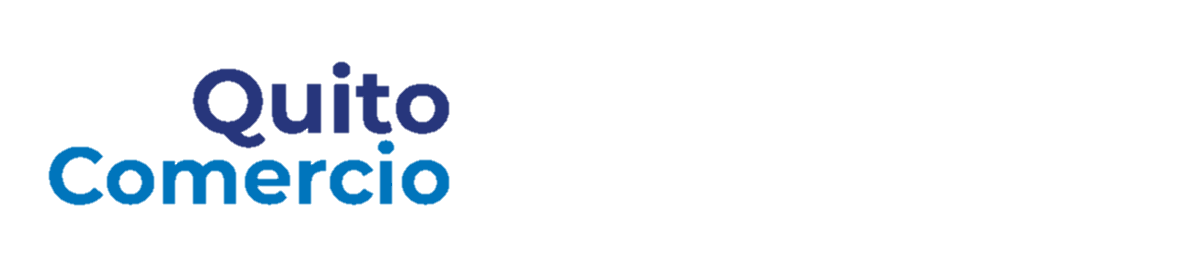 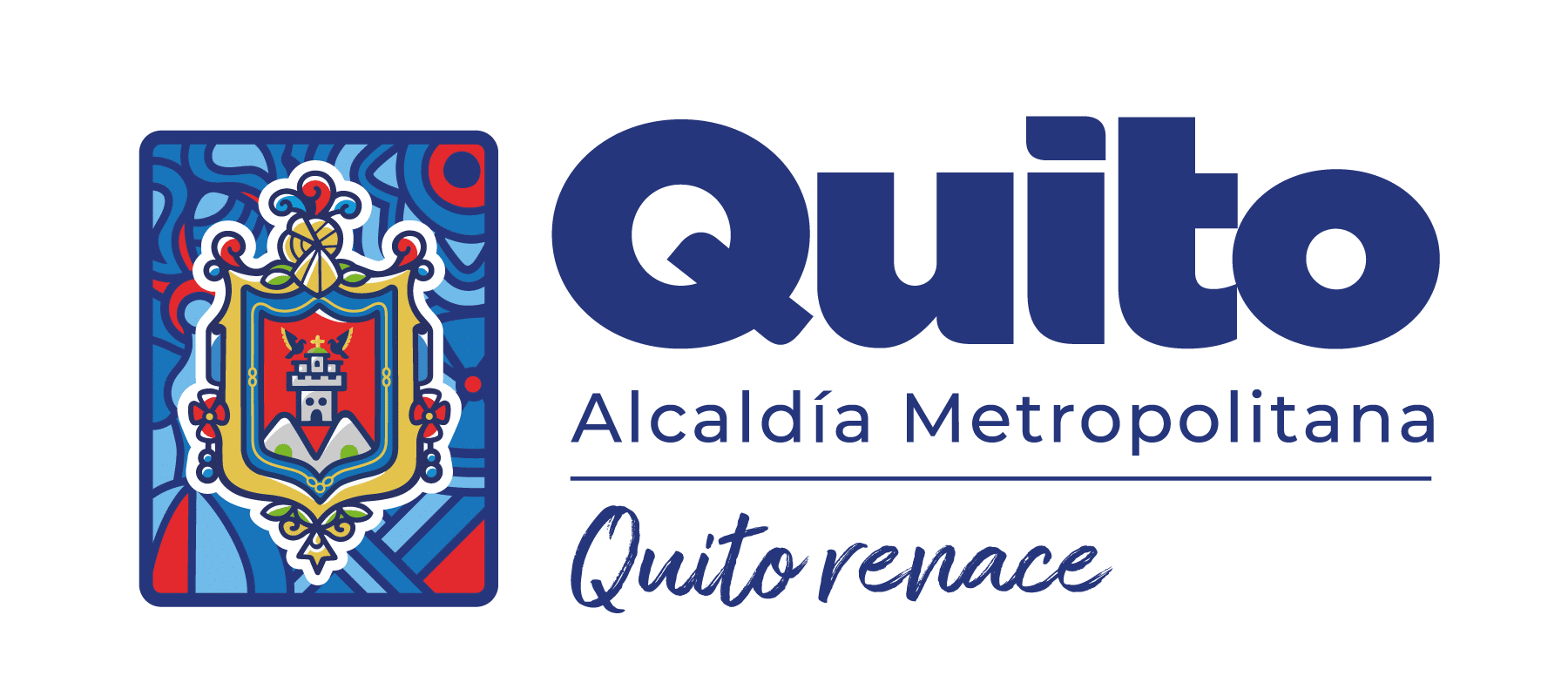 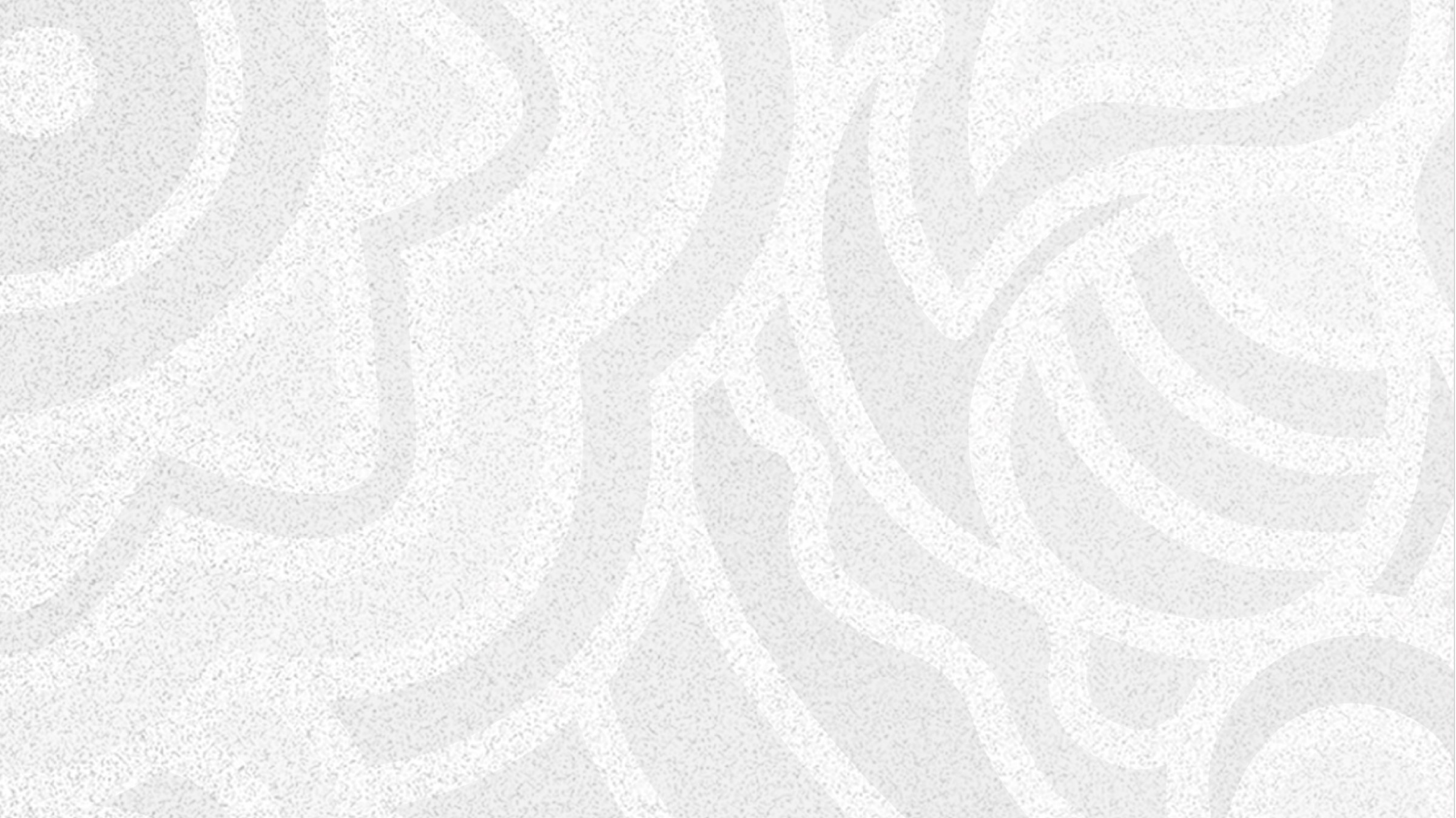 Mercado Conocoto
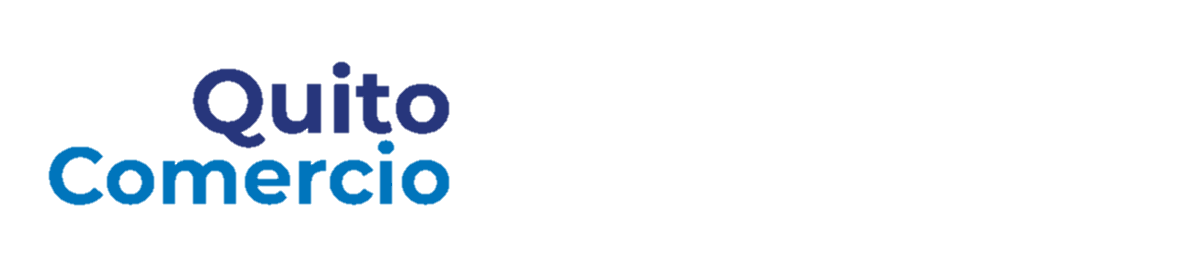 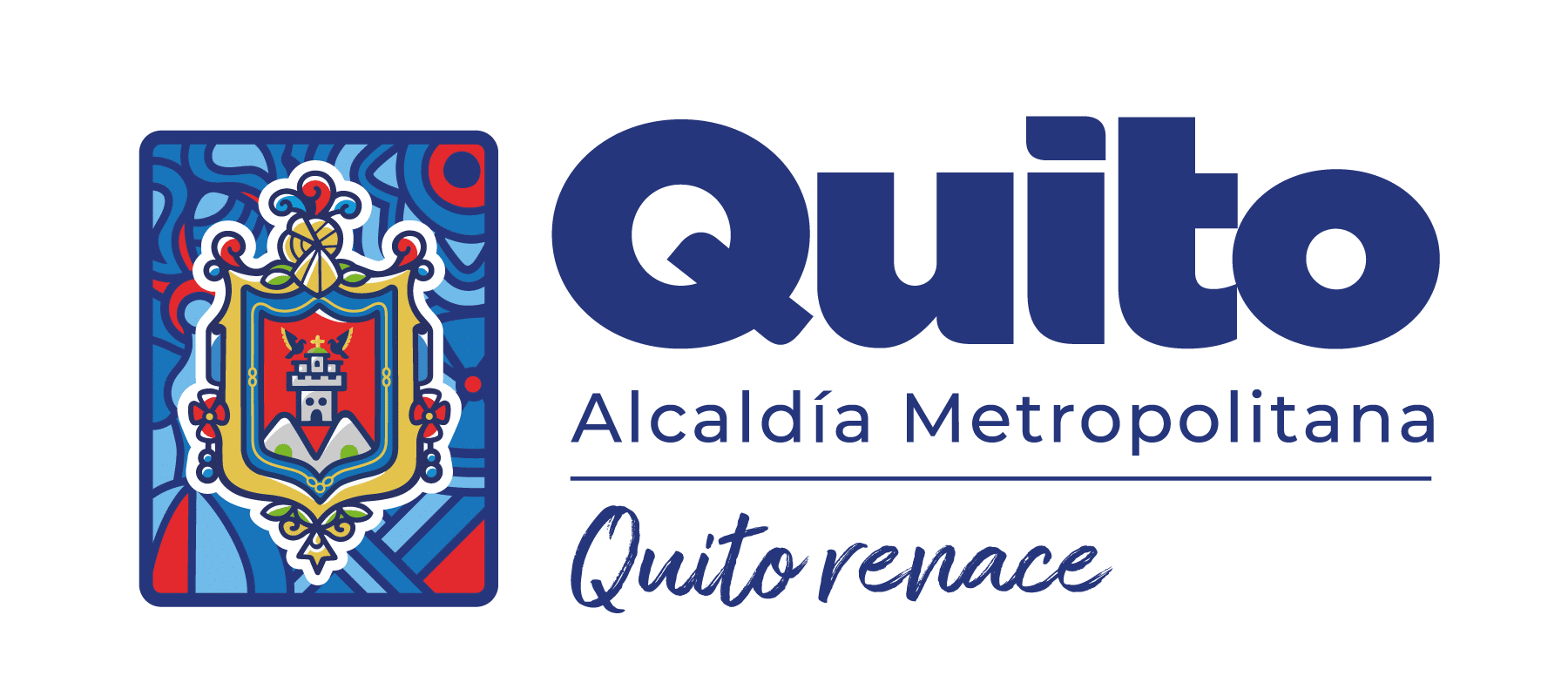 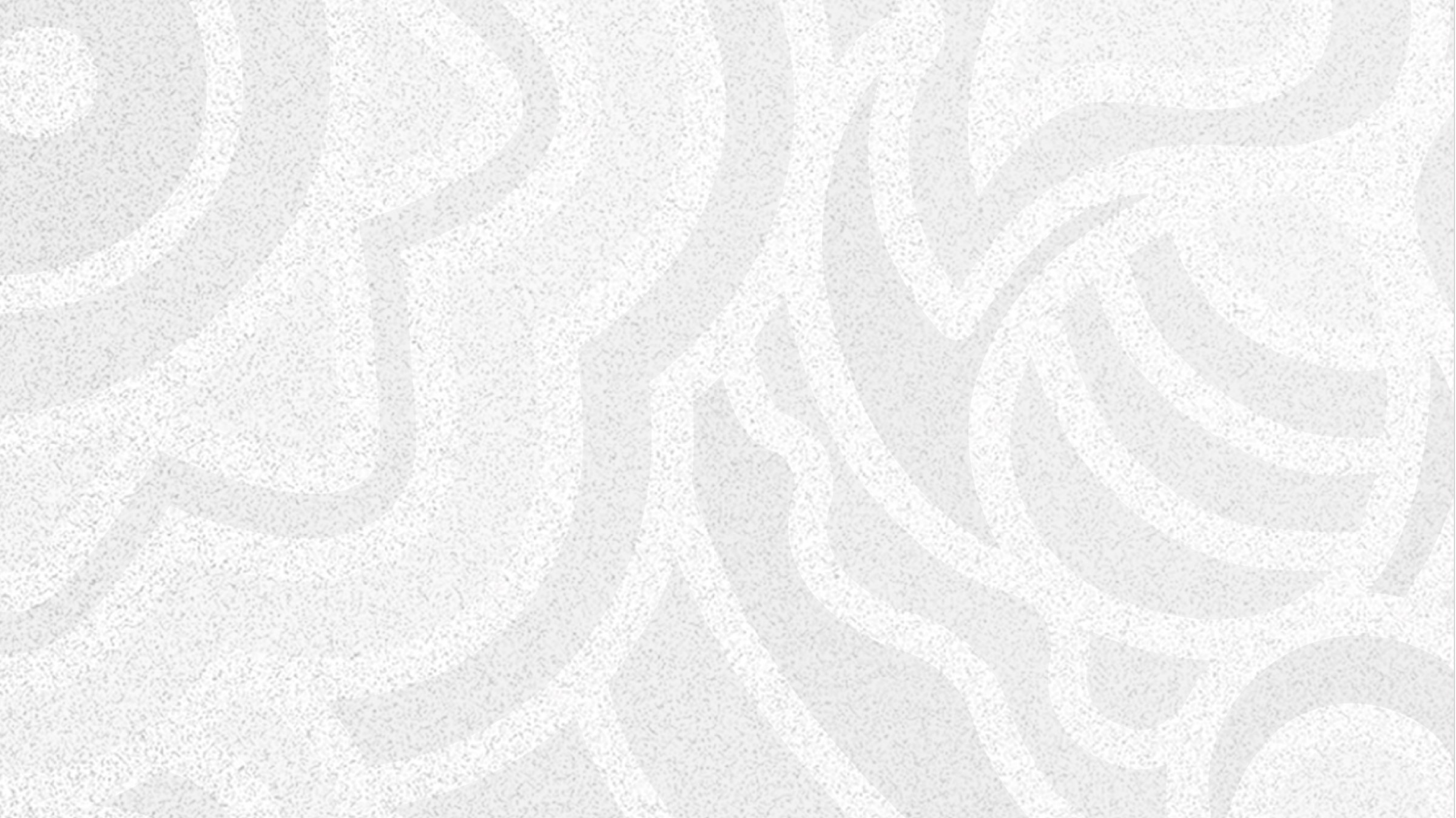 Mercado Las Cuadras
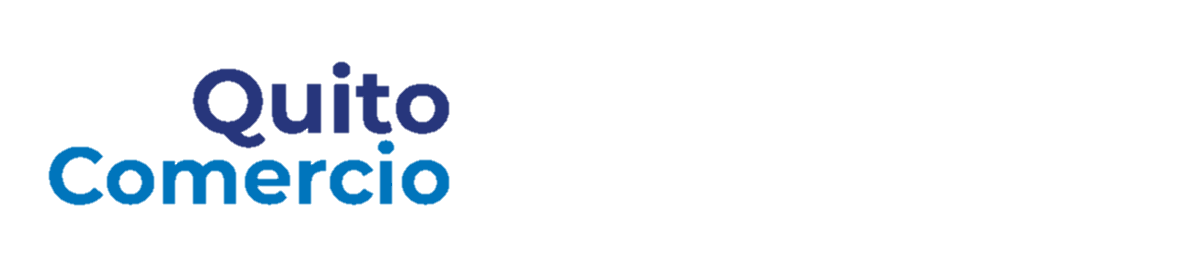 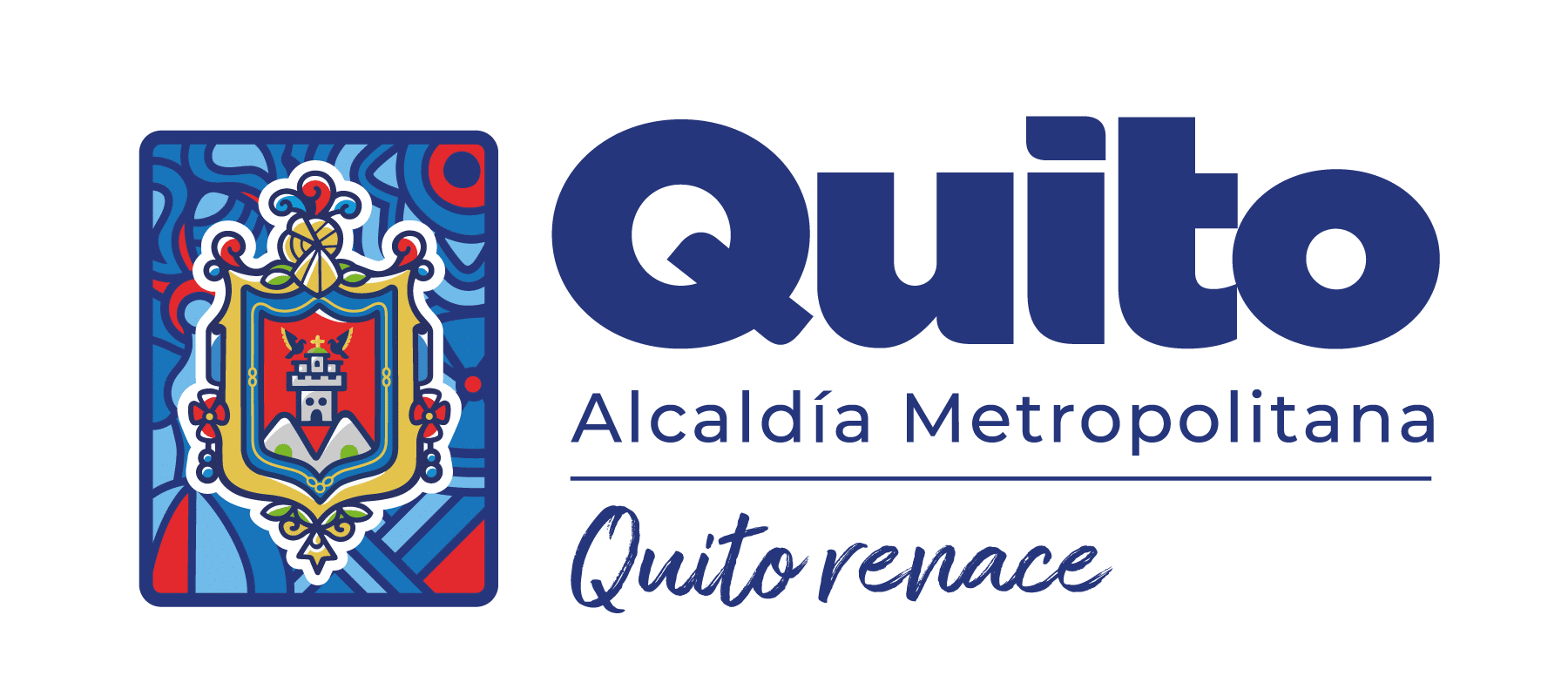 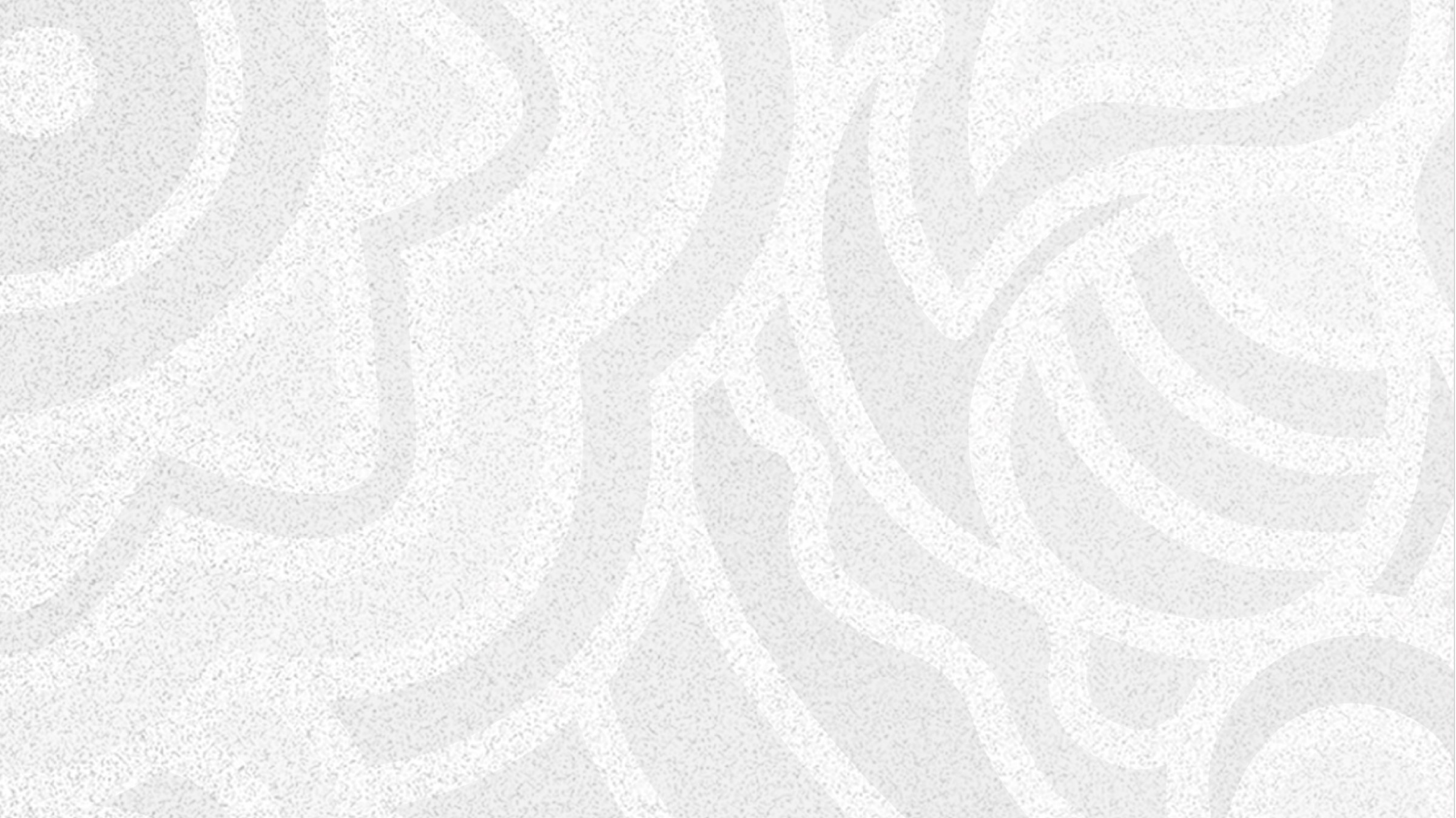 Mercado América
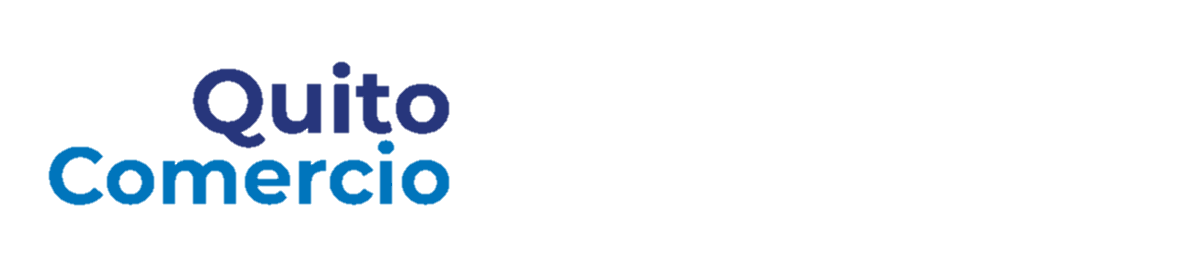 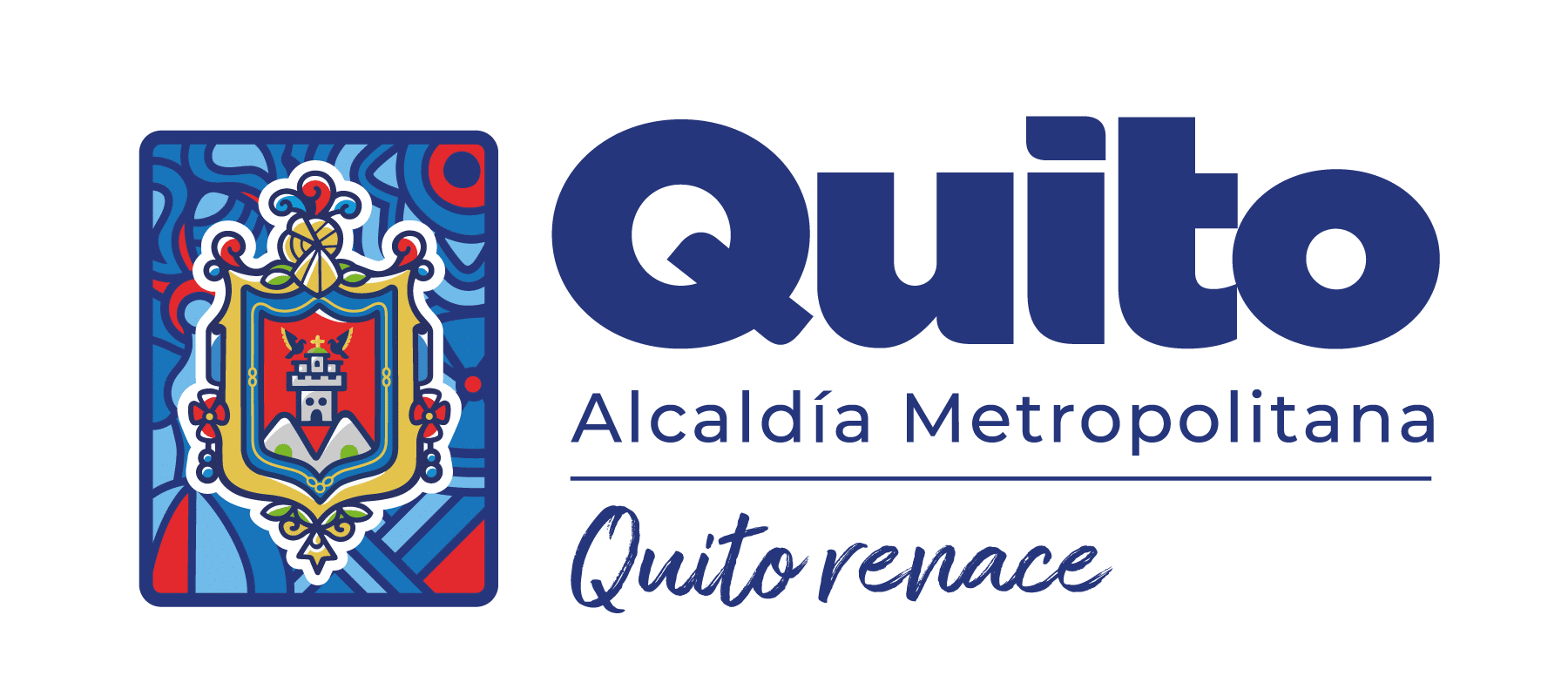 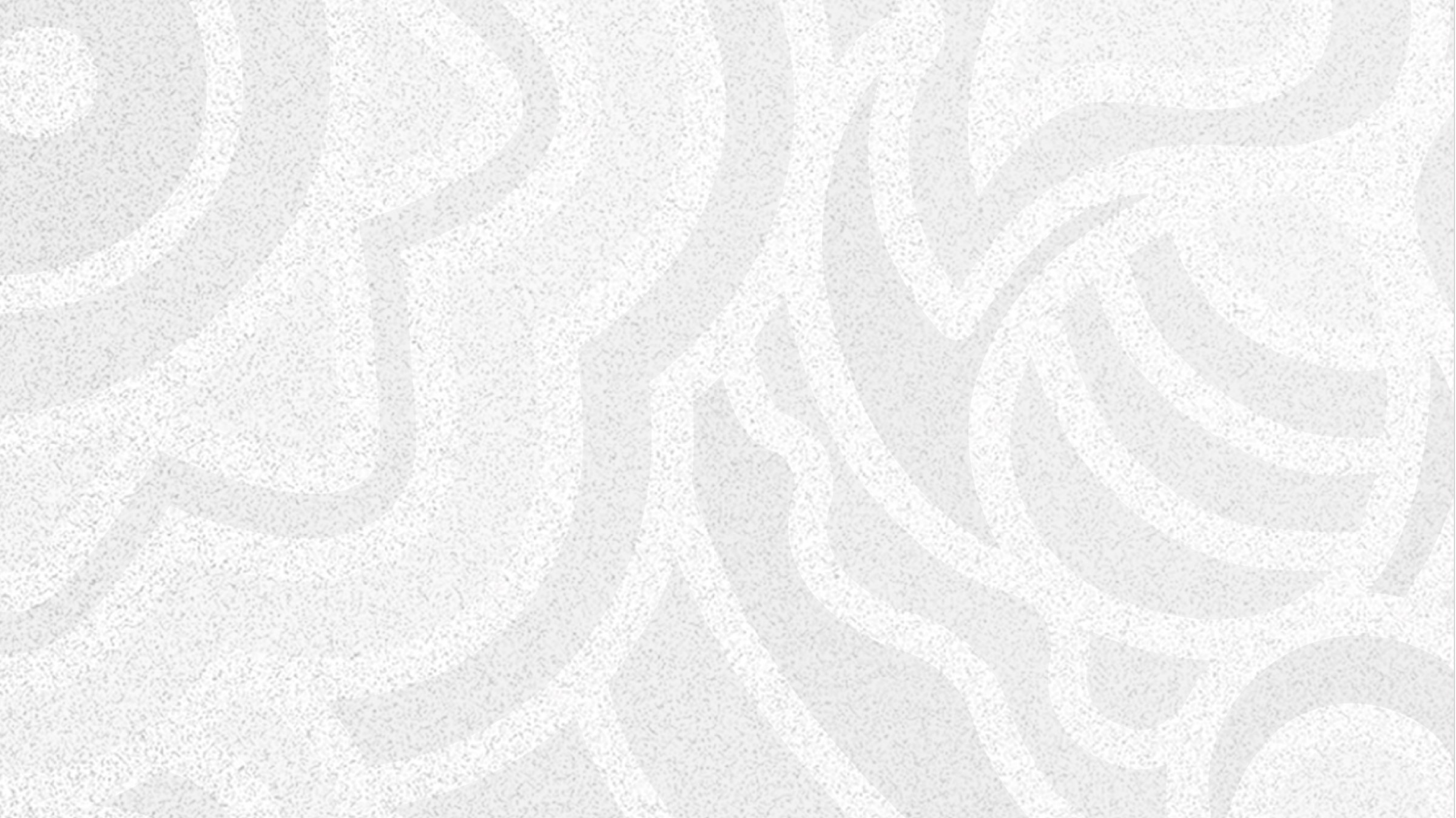 Mercado Chiriyacu
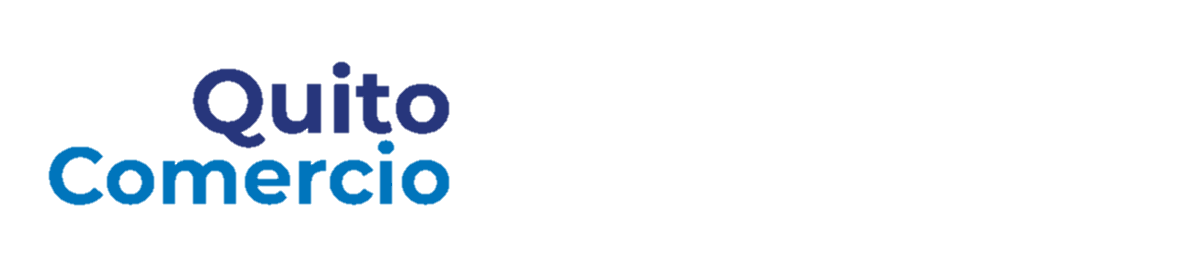 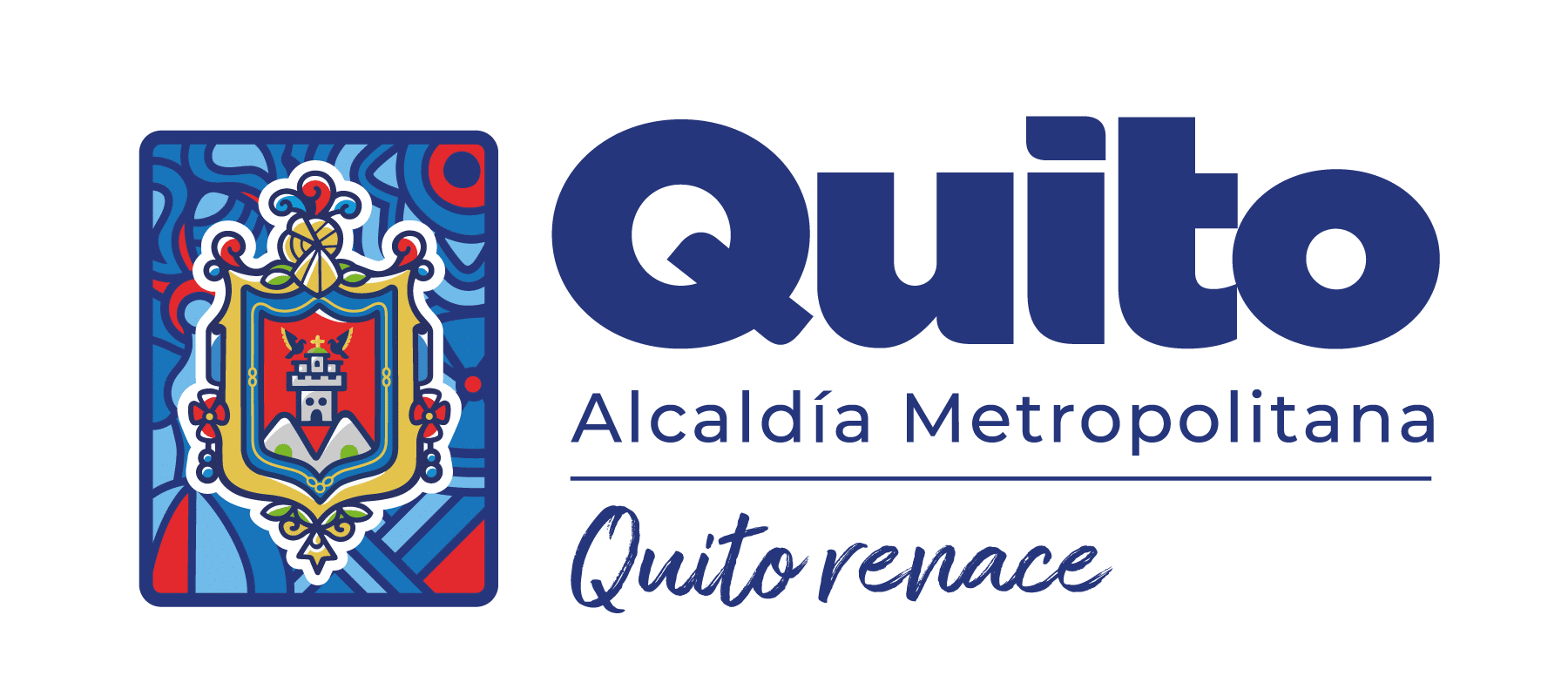 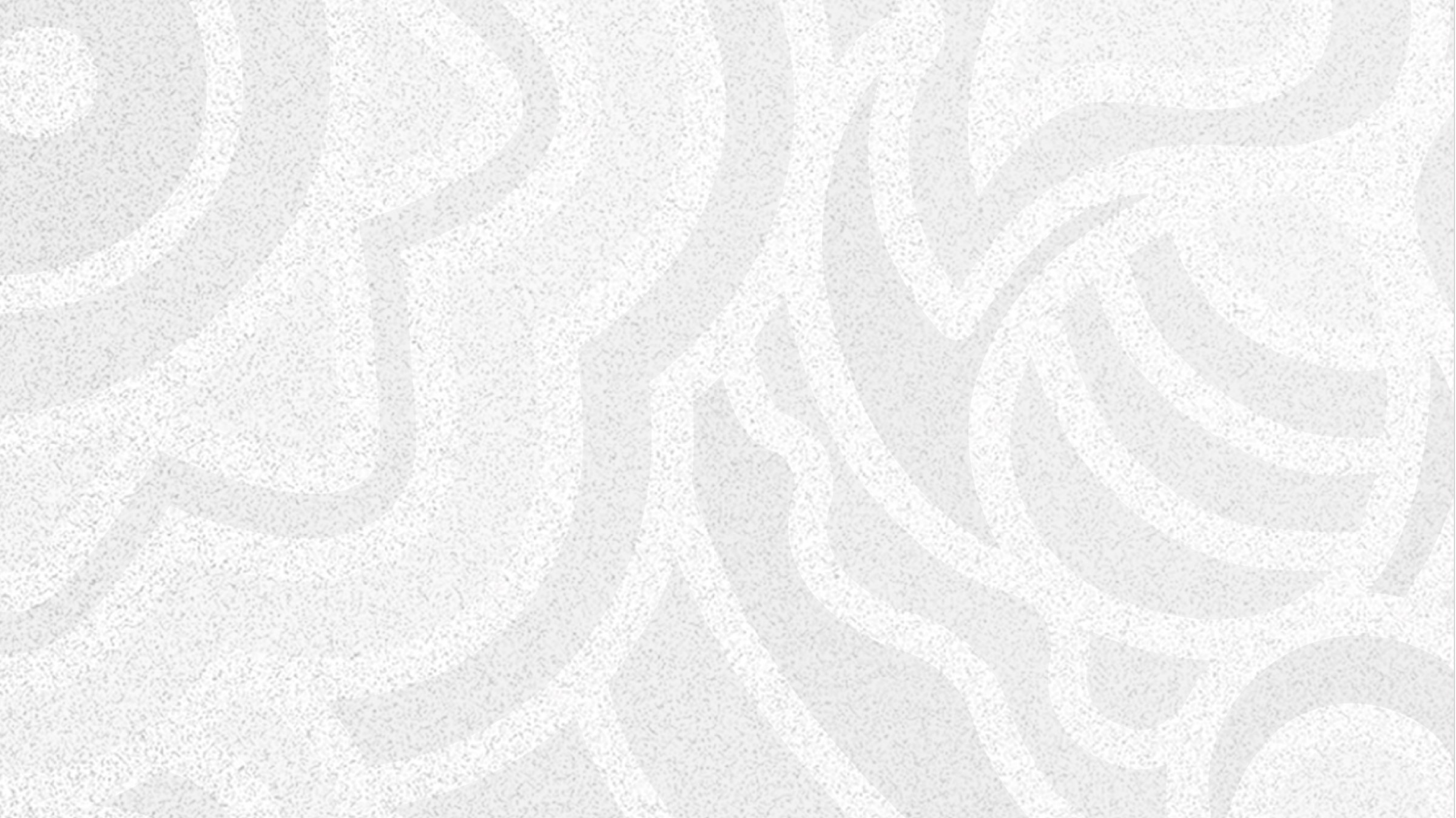 Mercado Michelena
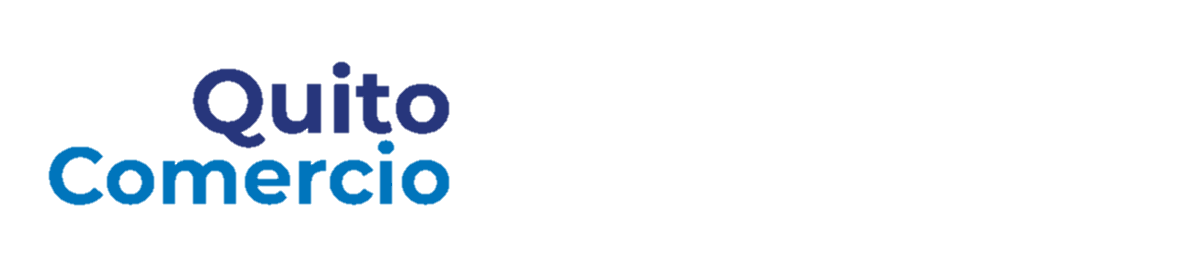 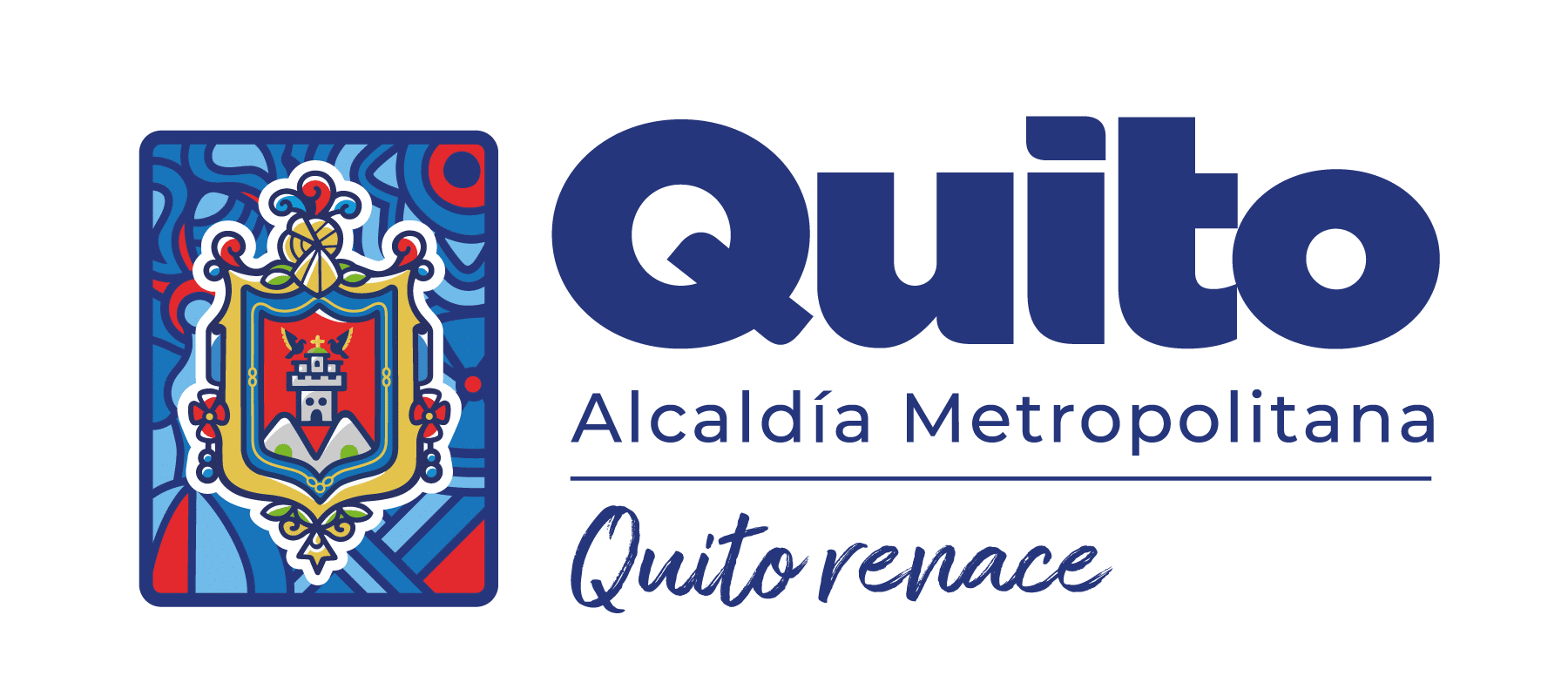 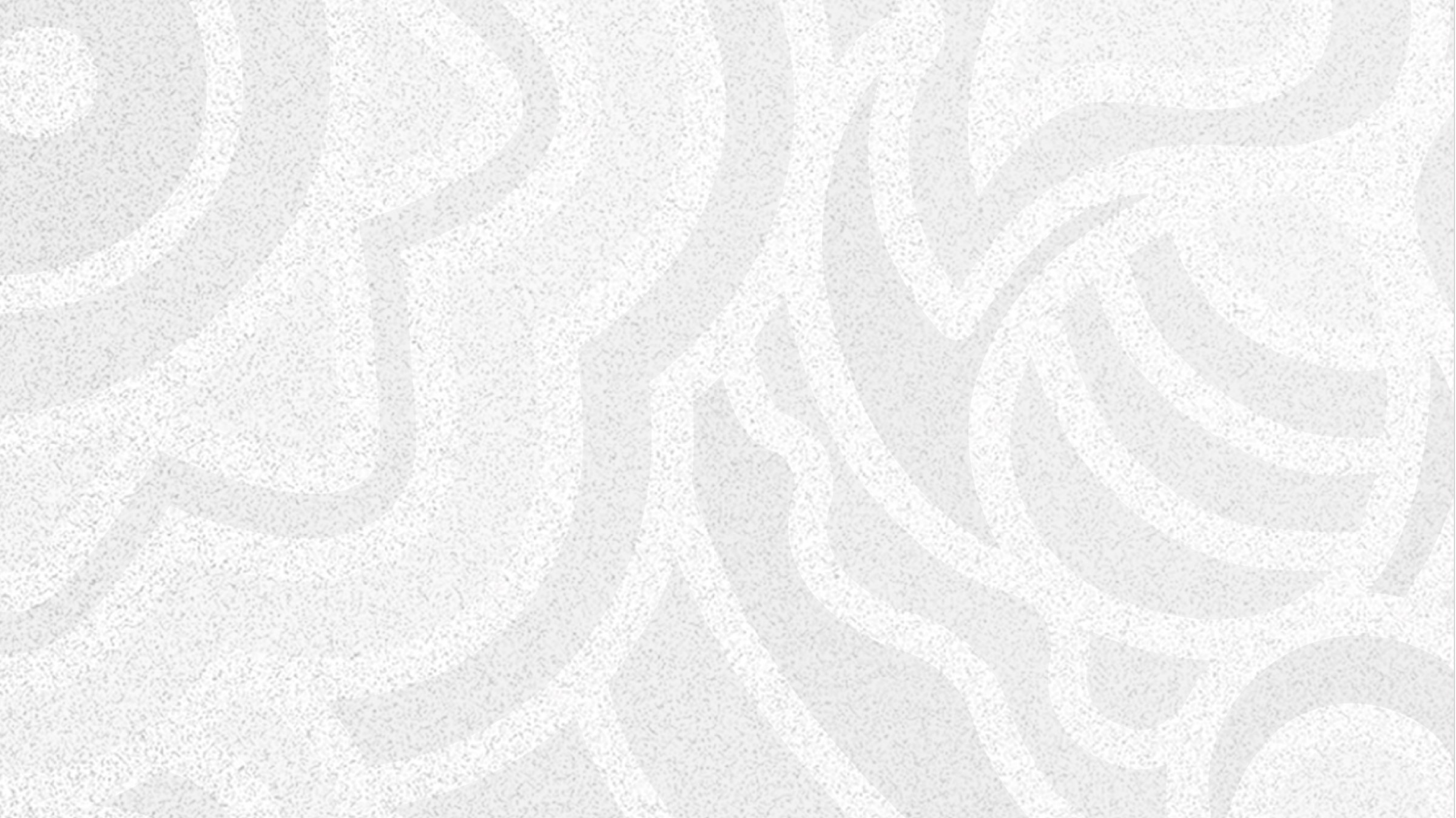 Mercado Calderón
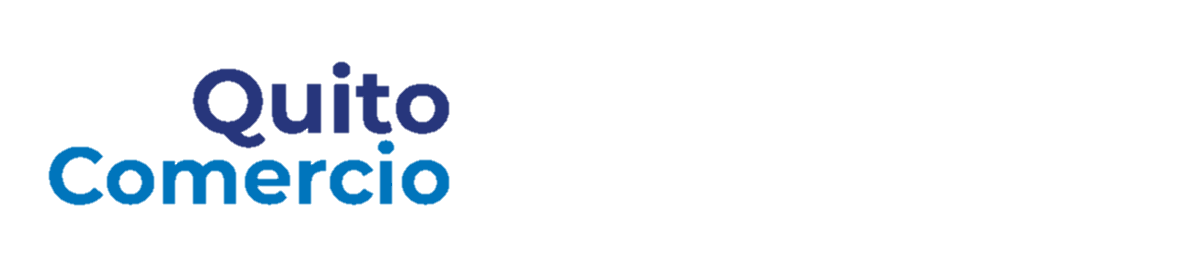 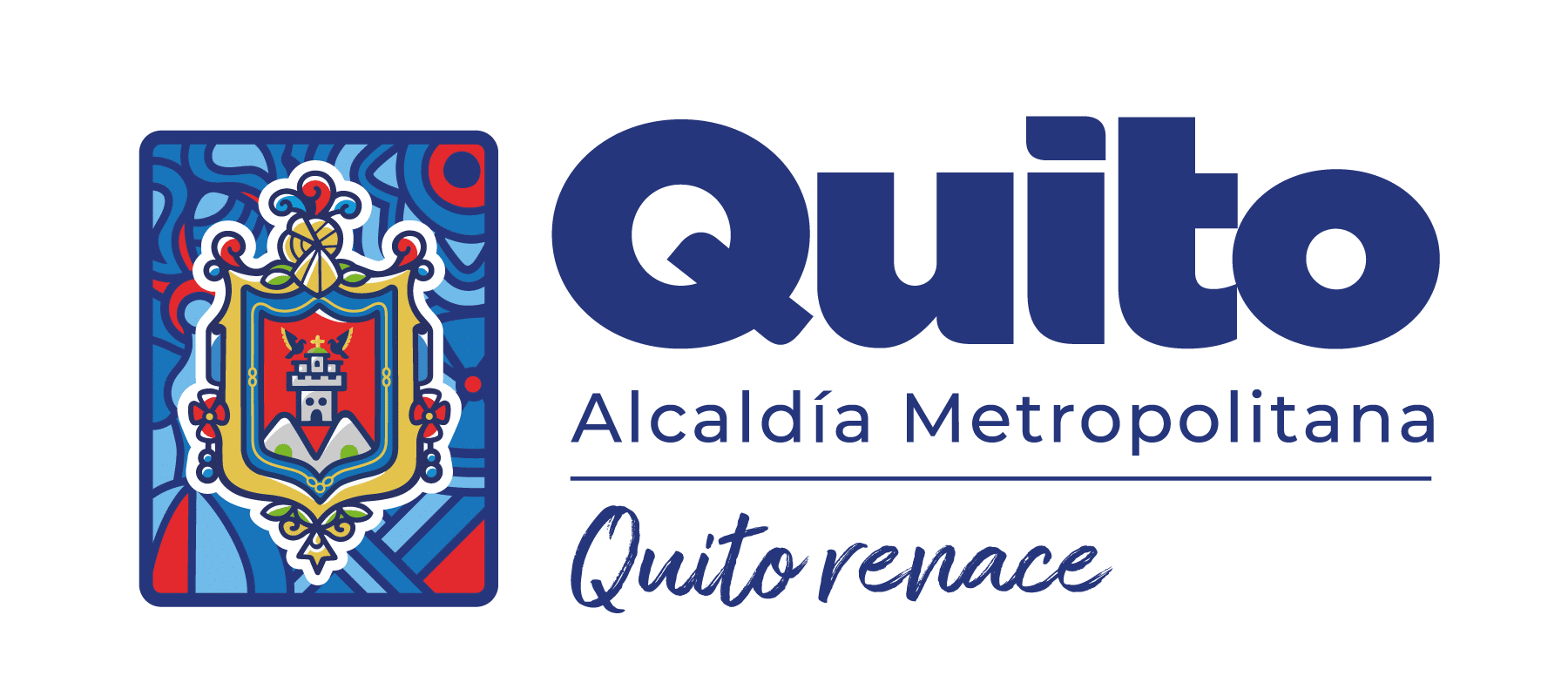 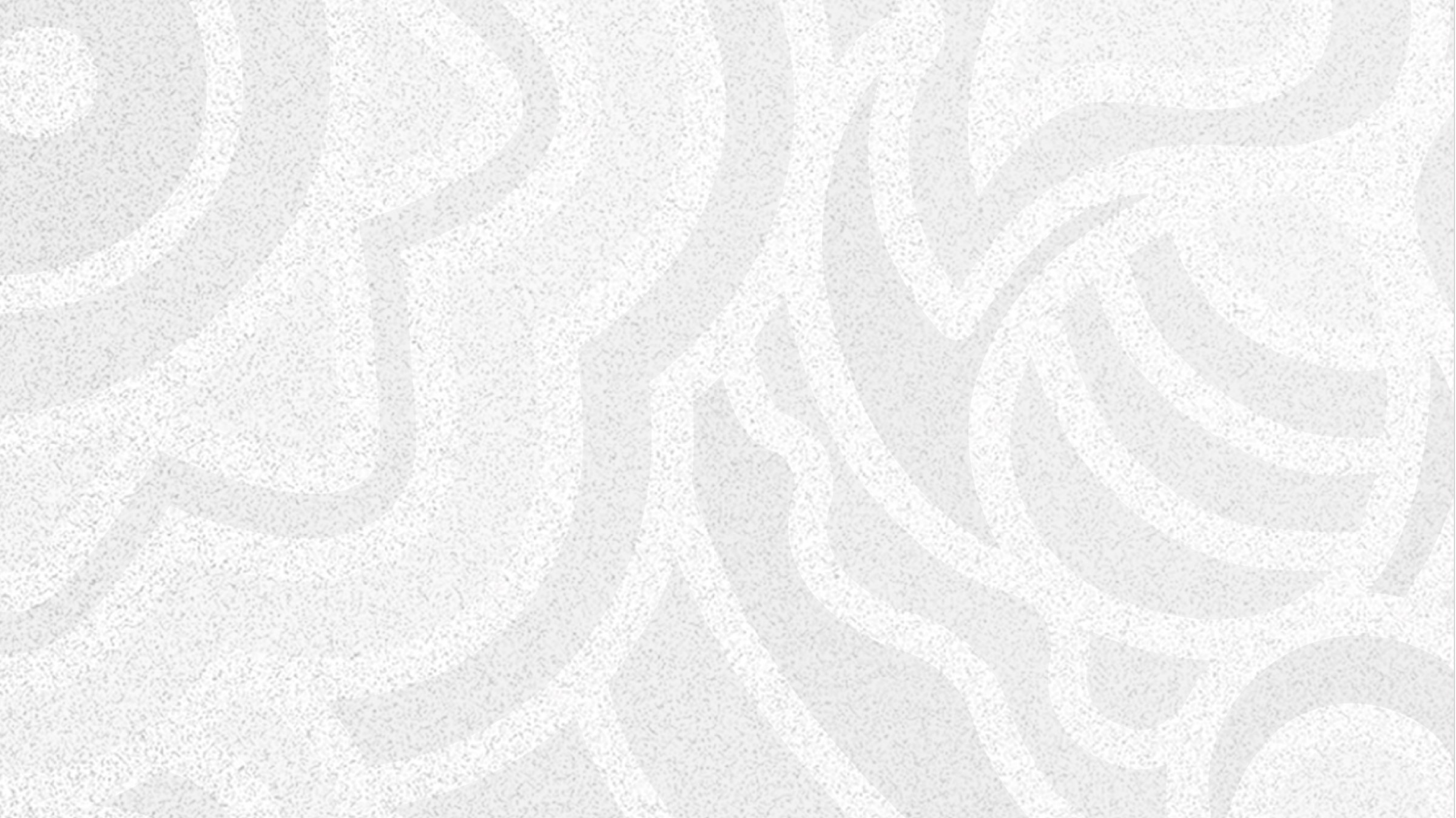 Mercado La Magdalena
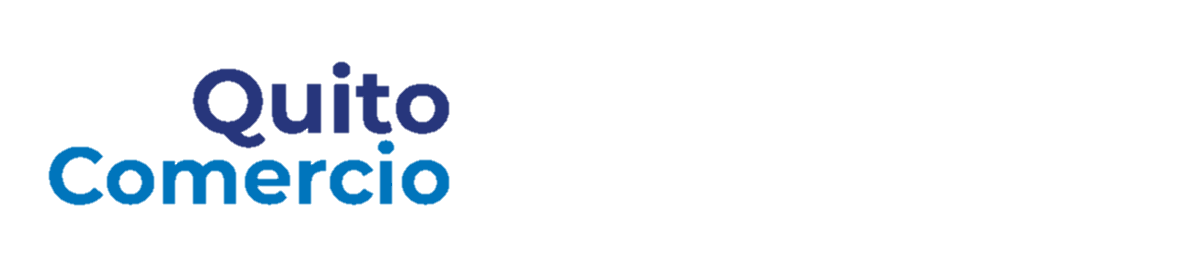 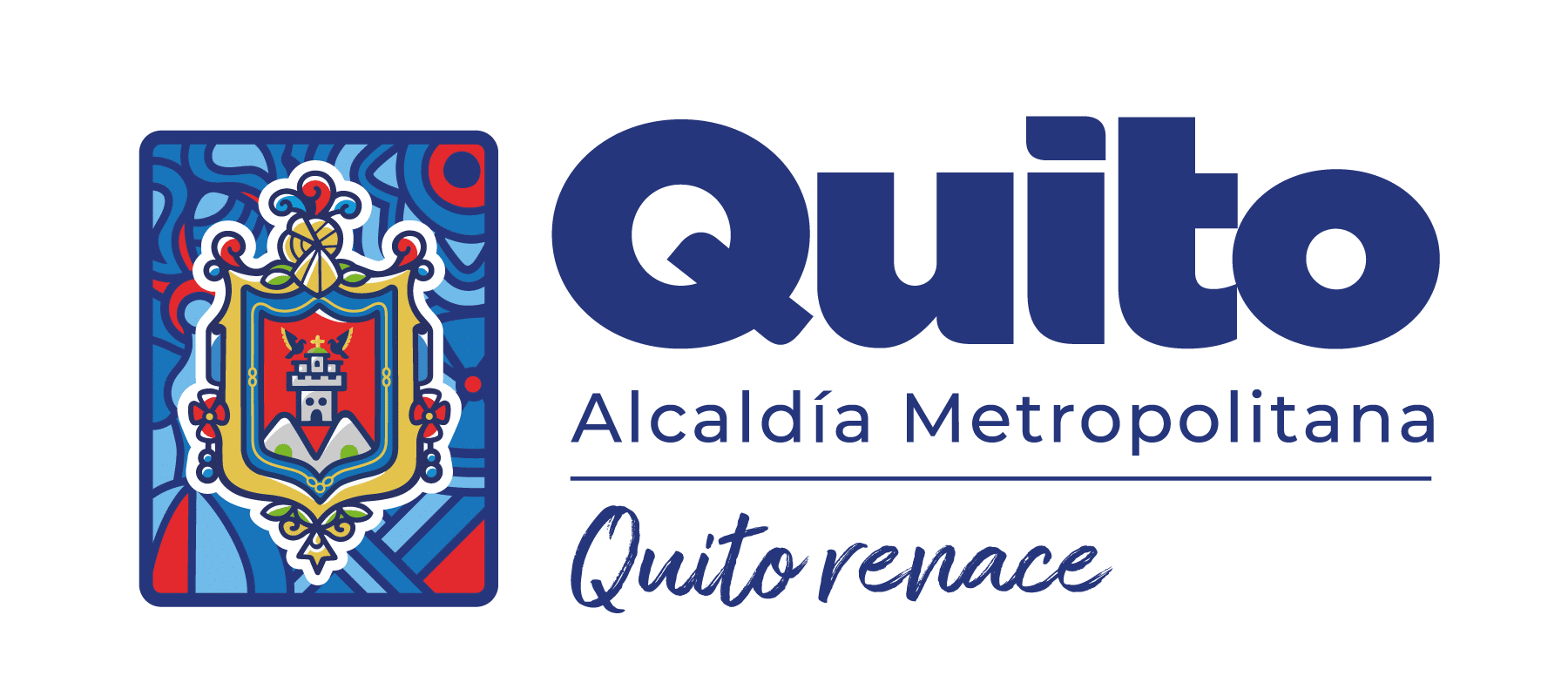 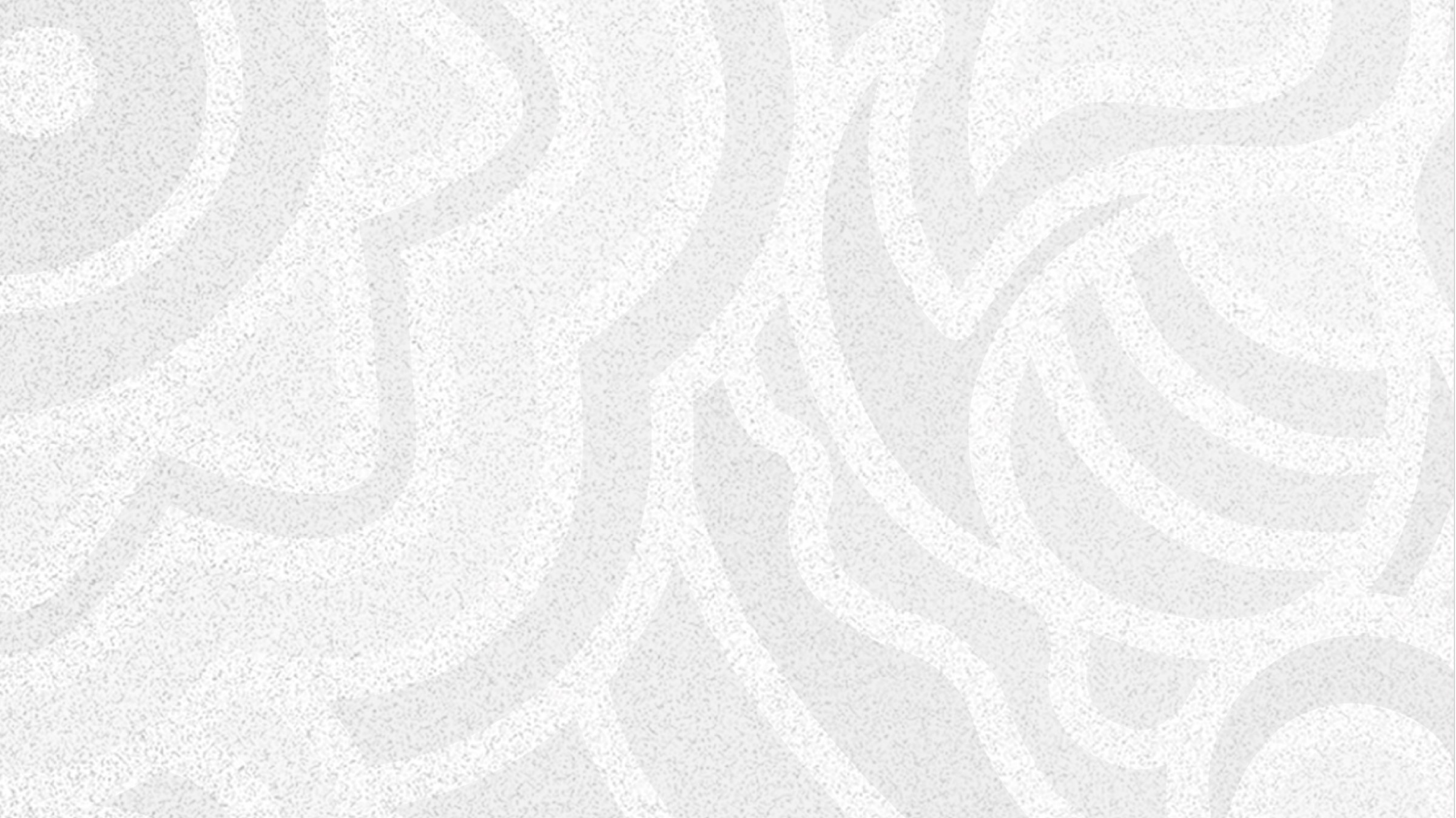 Mercado Central
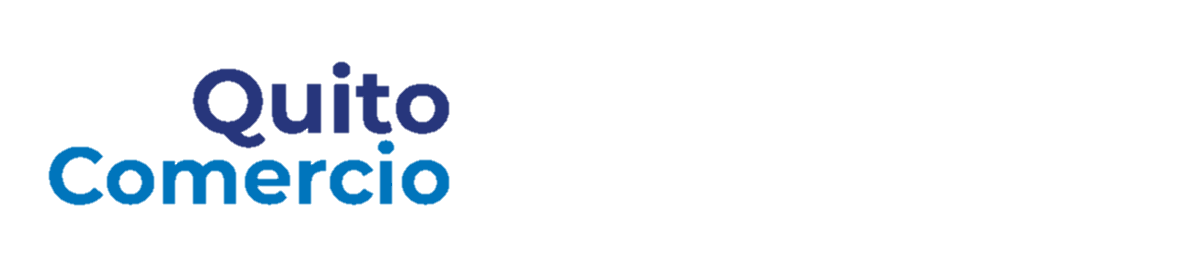 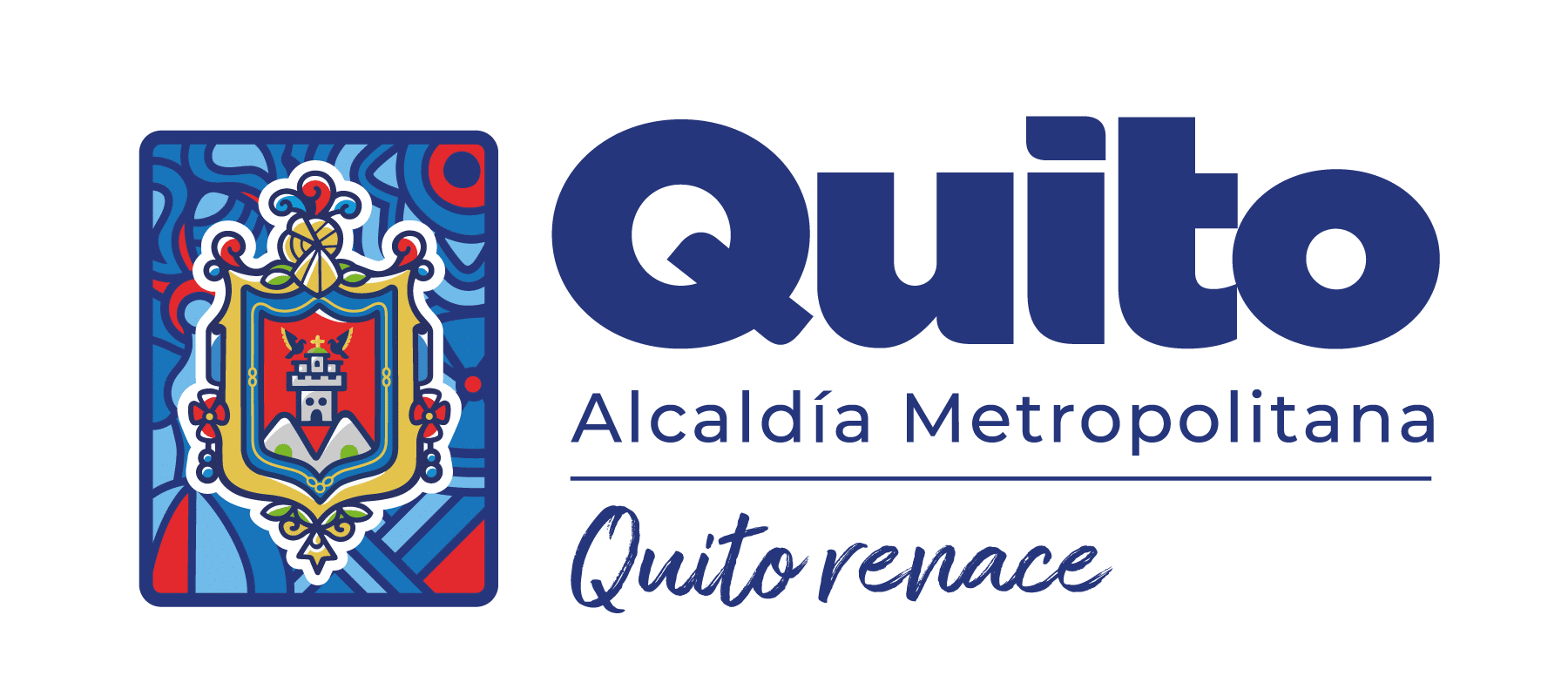 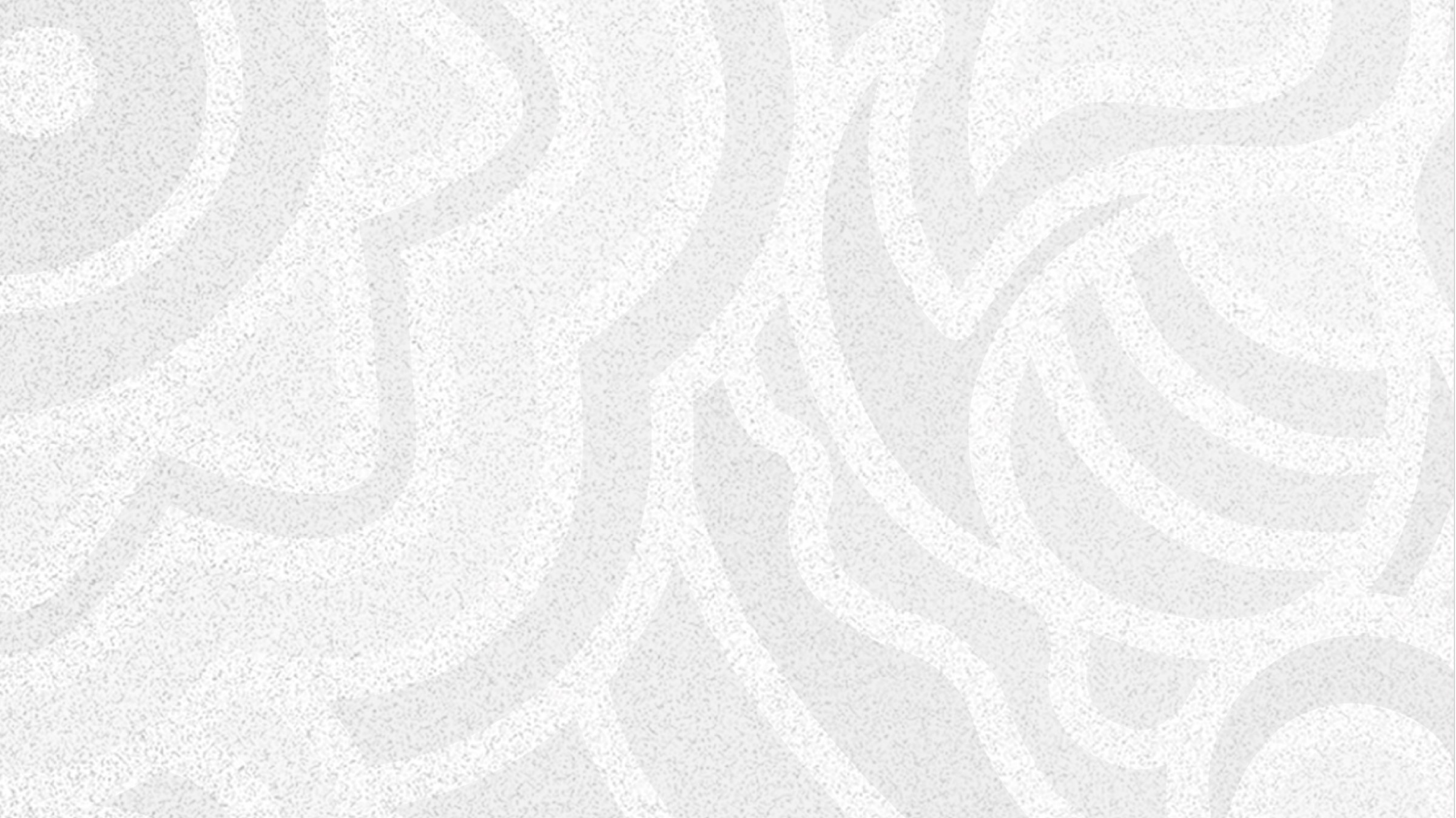 Mercado San Roque
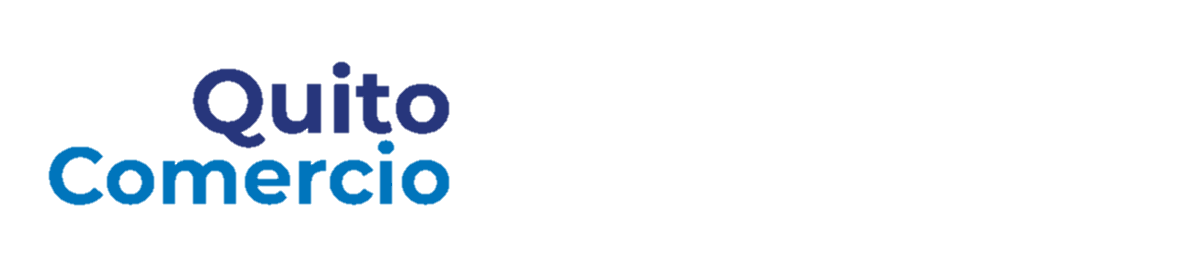 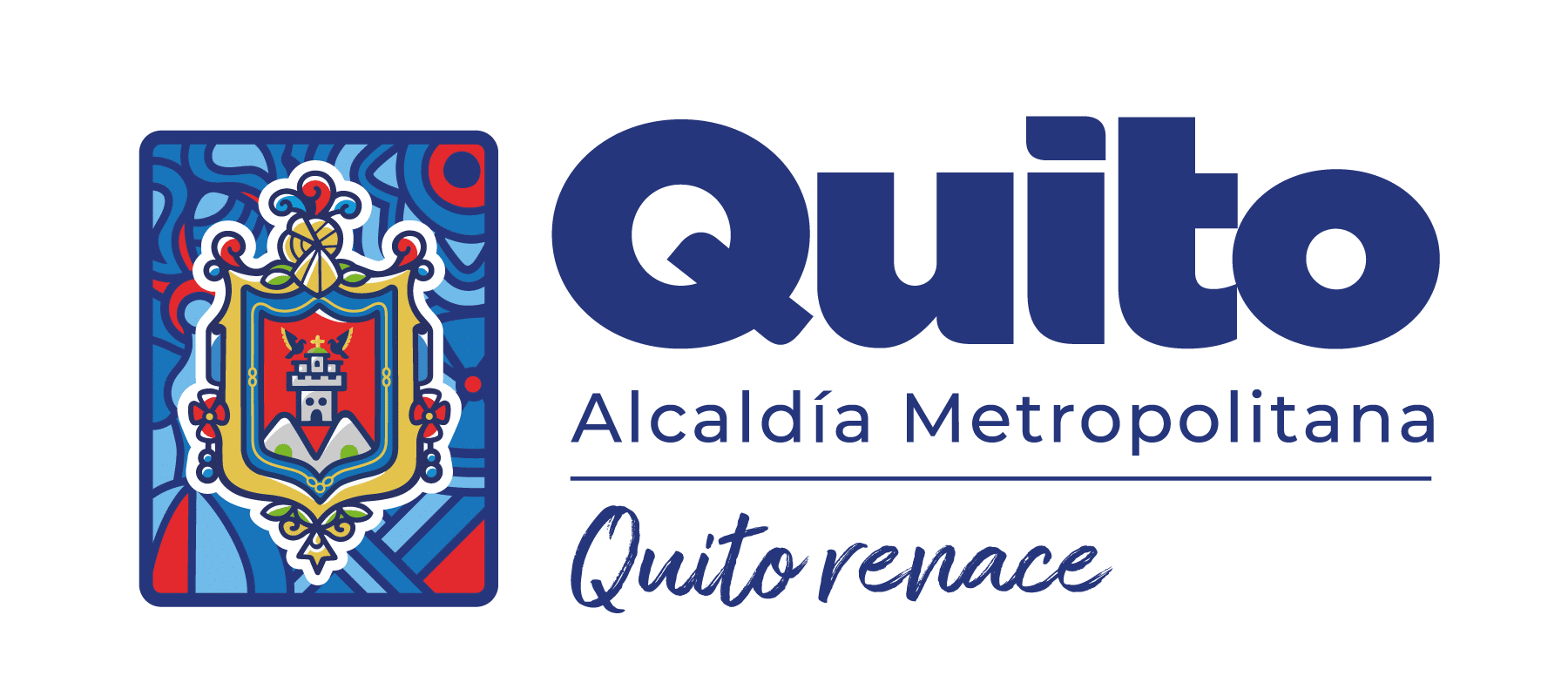 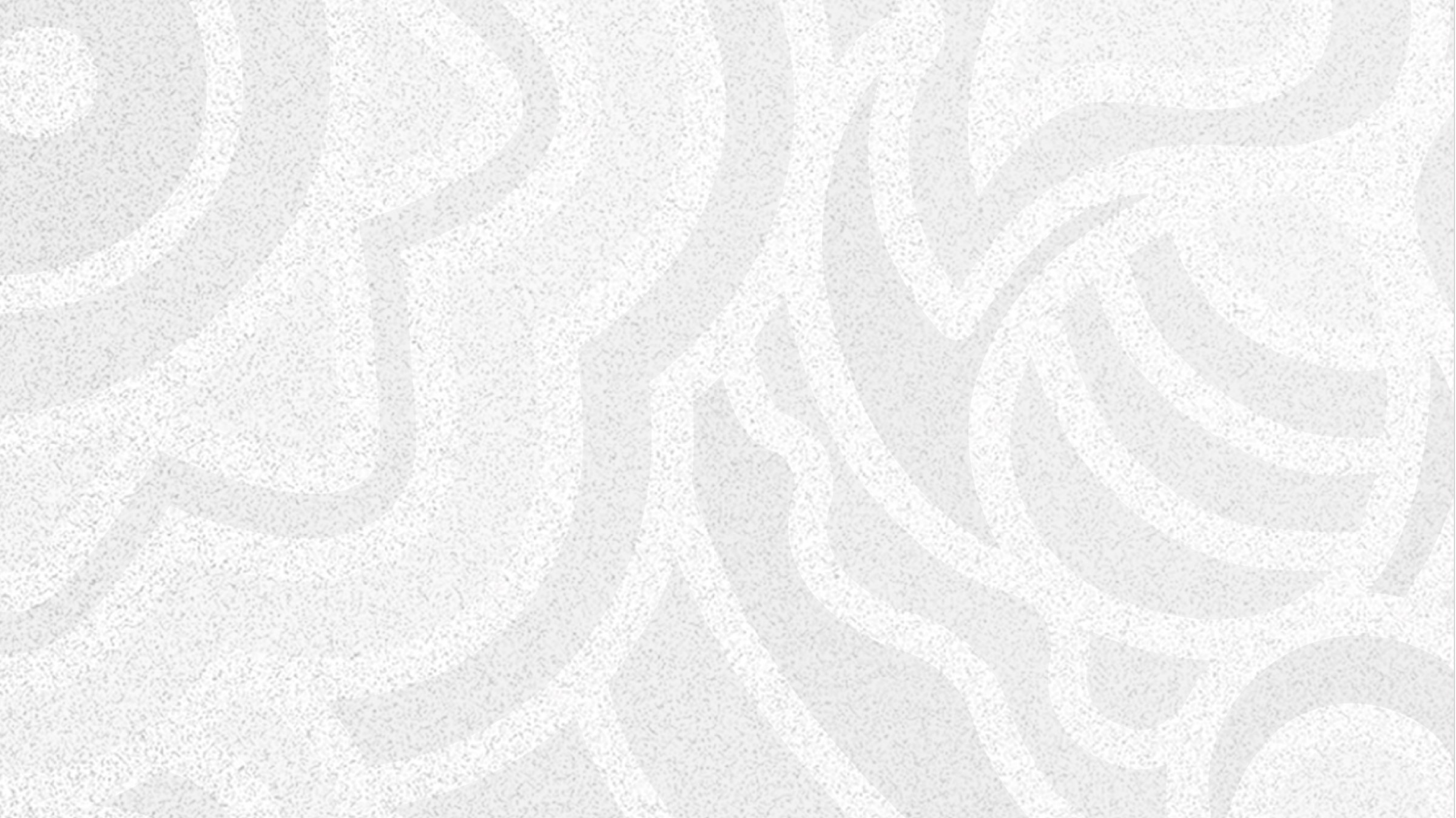 Elaboración de estudios
Mercado San Antonio de Pichincha $232.000,00
Mercado Carapungo $232.000,00
Mercado La Hospitalaria $232.000,00
Mercado San Juan $80.000,00
Instalaciones SEDE sistema de Comercio $213.189.16
Mercado Solanda $82.211,67
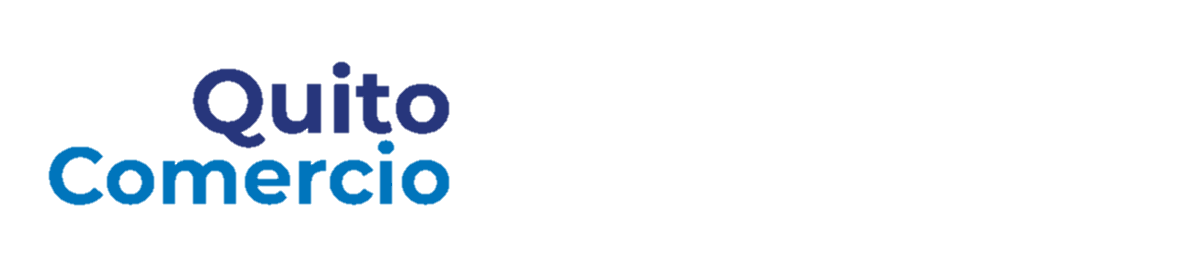 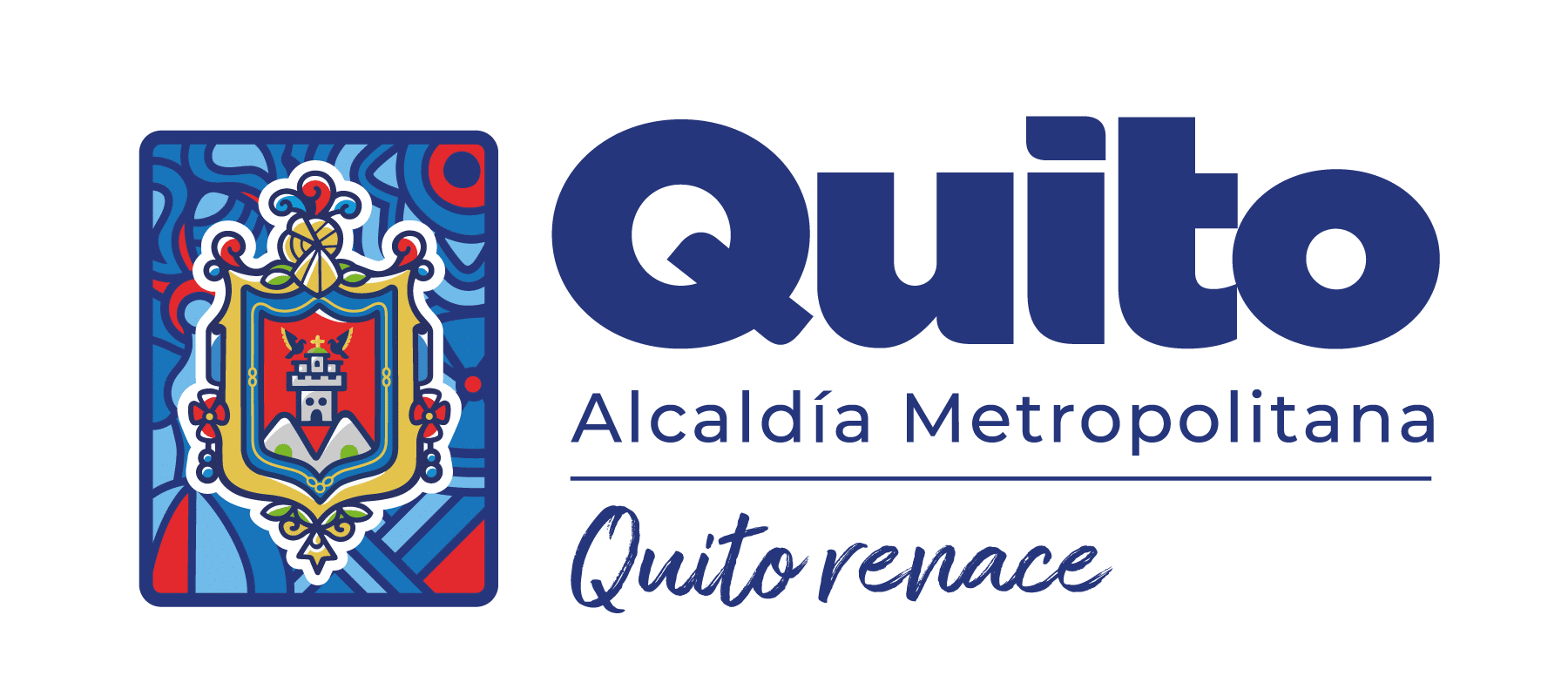 Servicios profesionales:
 2024: $216.248,00
Arrastre 2023: $25.624,00
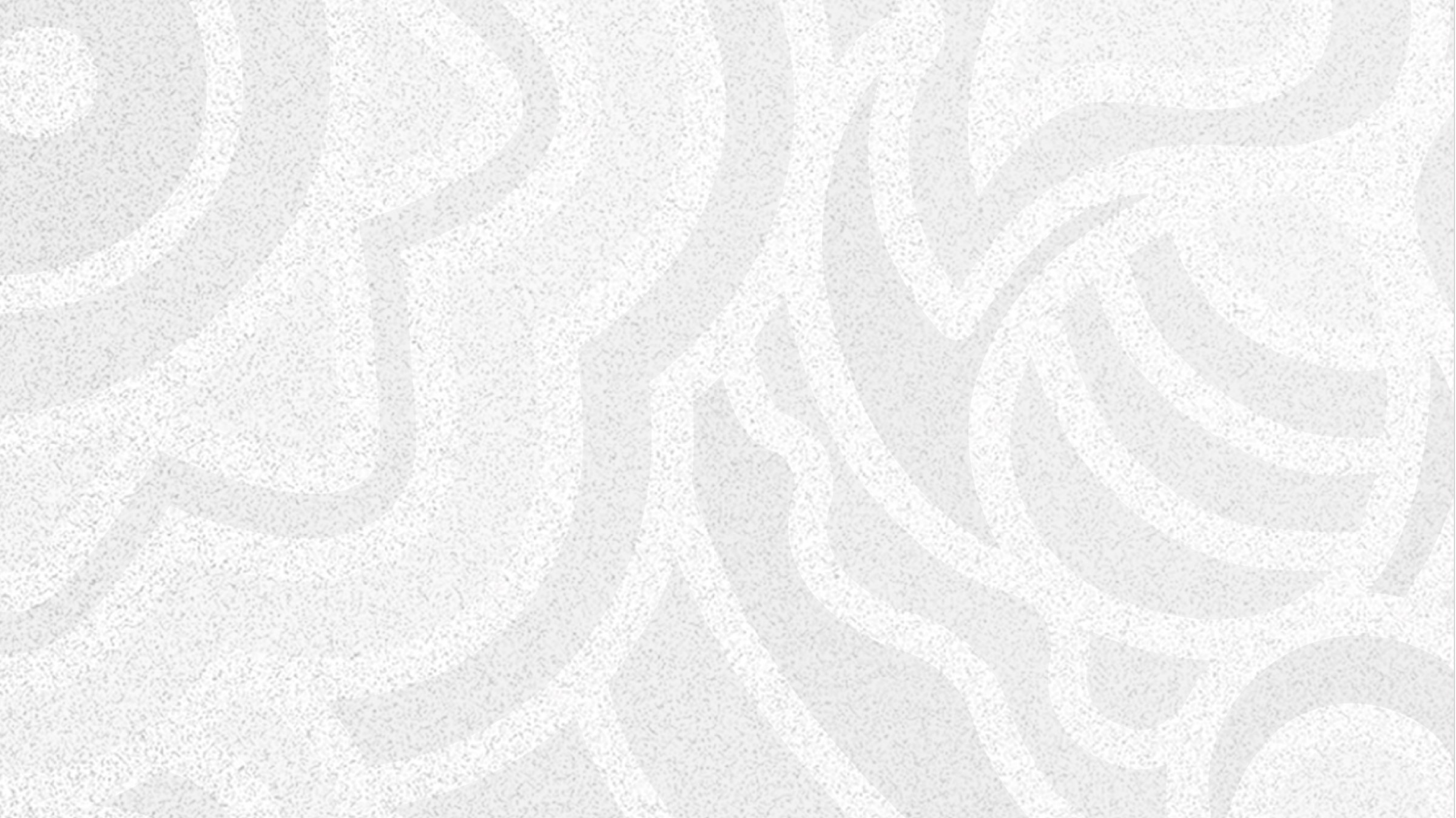 Intervenciones menores para mantenimiento de Mercados
Intervenciones sanitarias en mercados
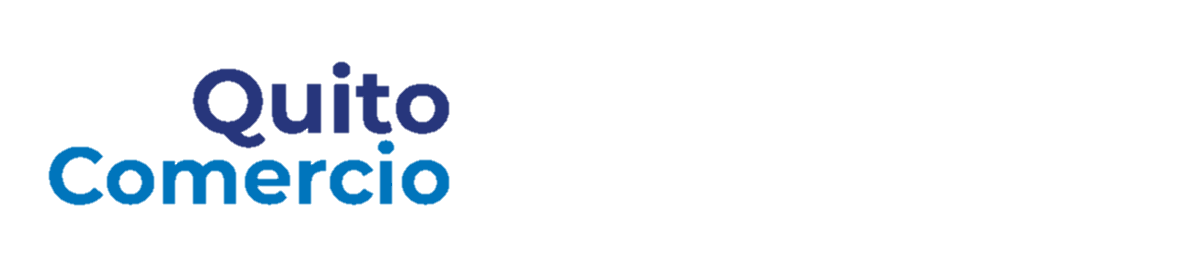 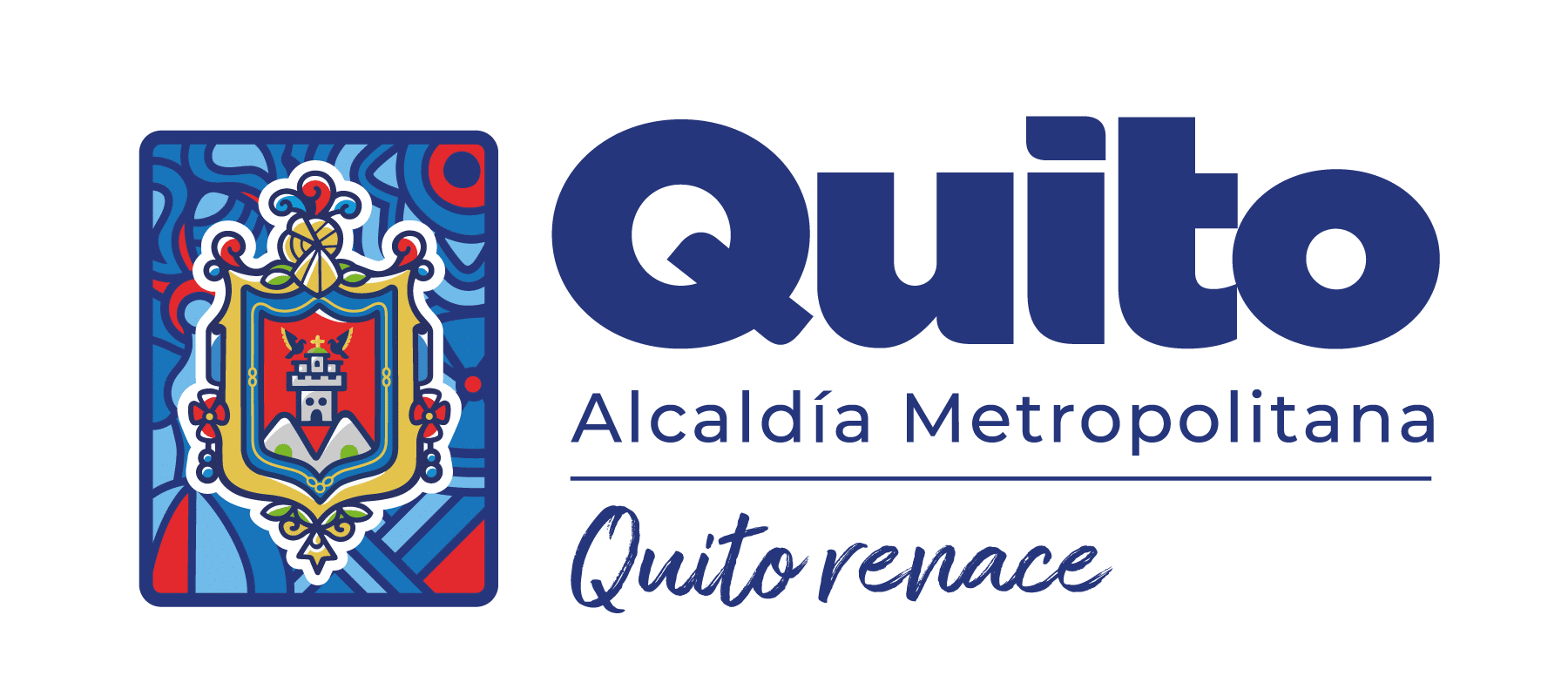 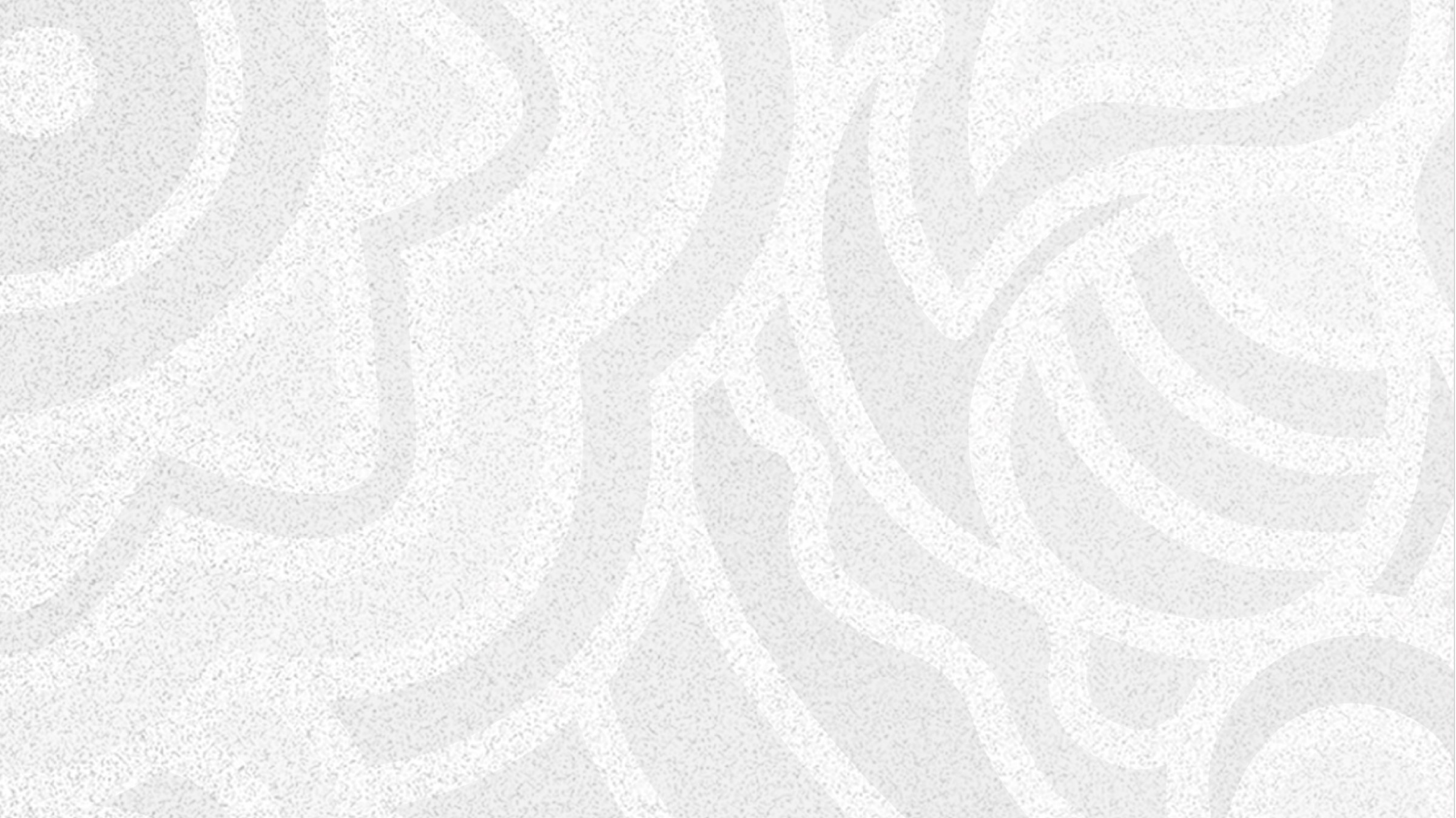 Ferias metropolitanas y
 ferias locales
Primer encuentro del comercio
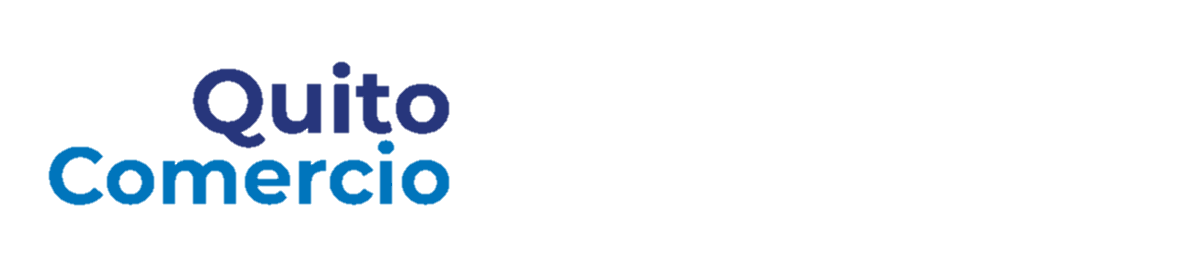 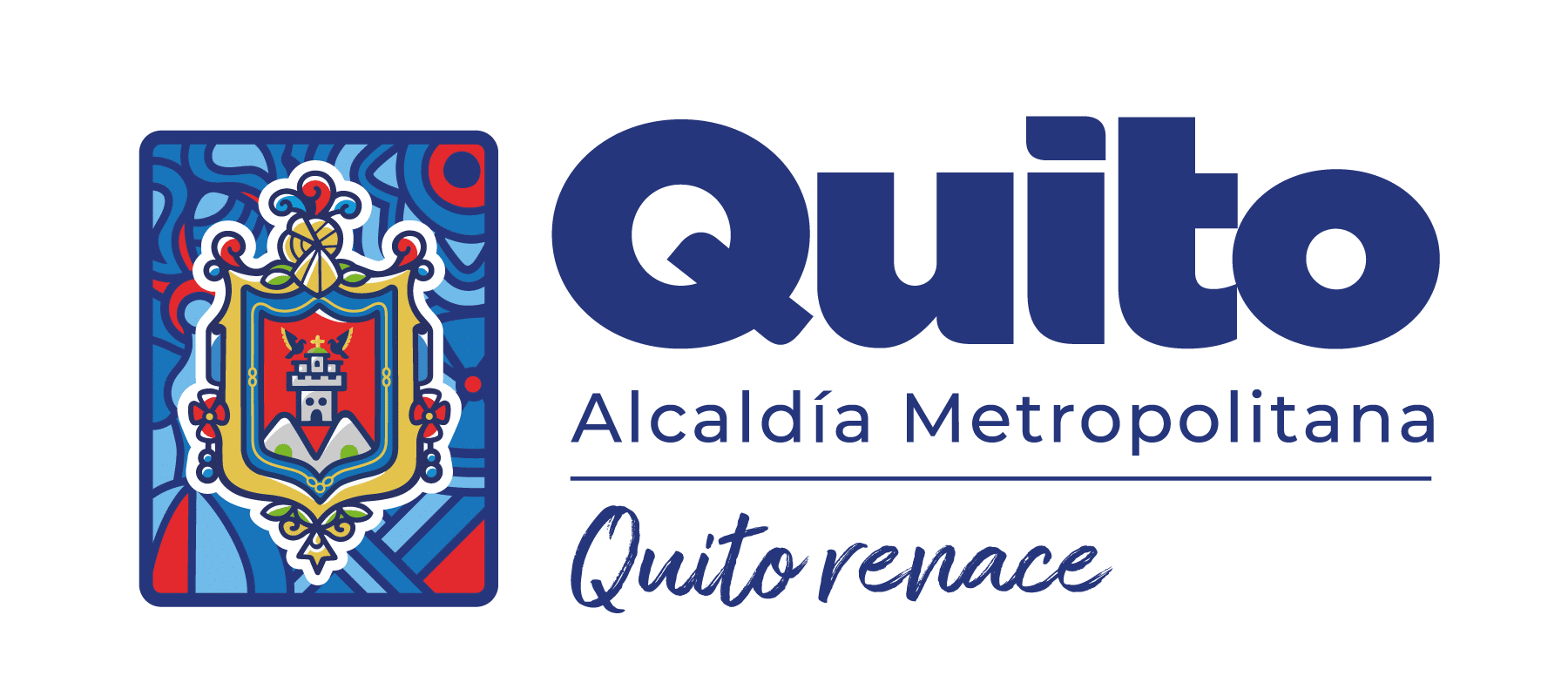 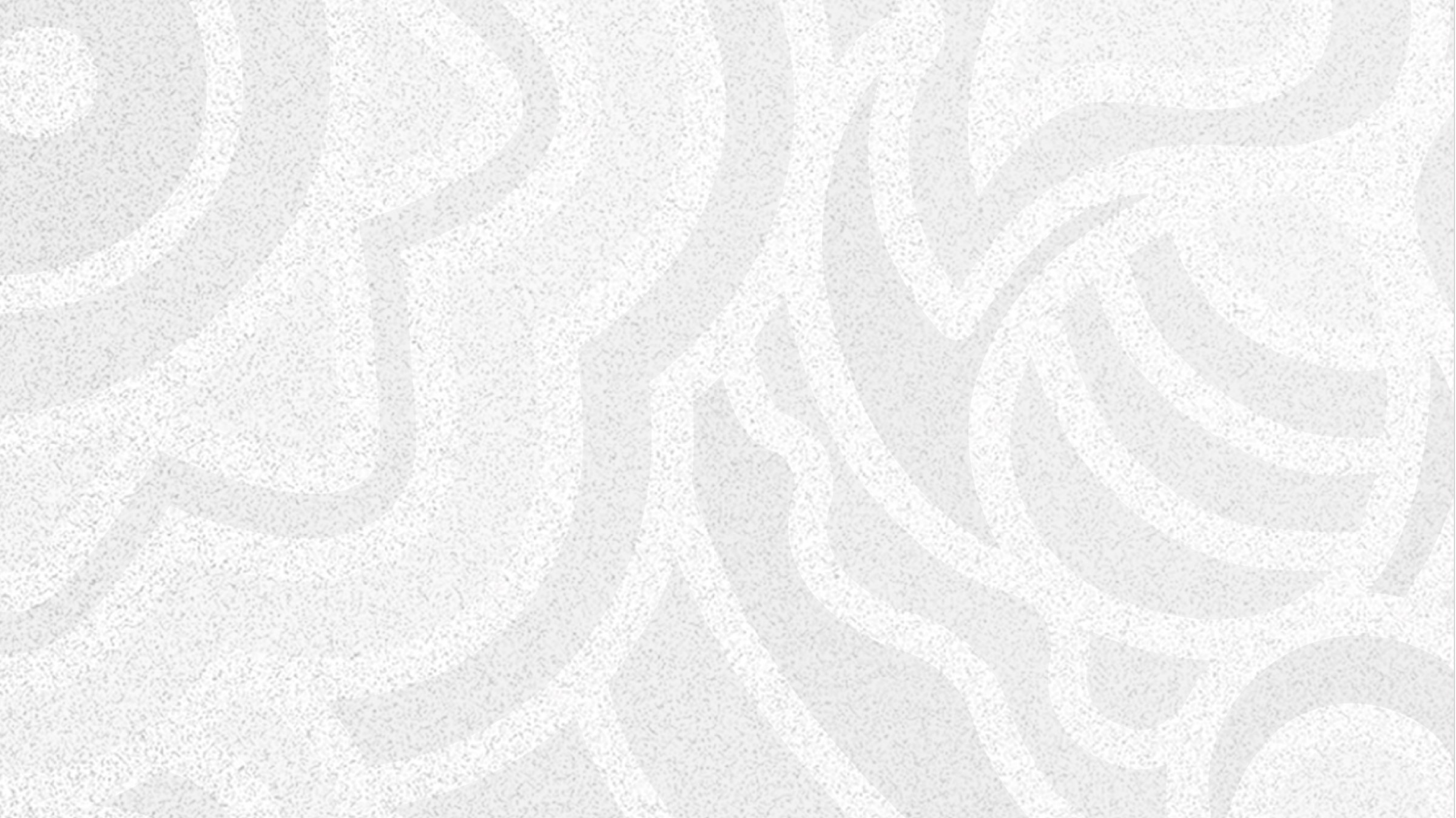 Eventos culturales y sociales para 
Mercados, ferias y plataformas
Censo de comerciantes autónomos
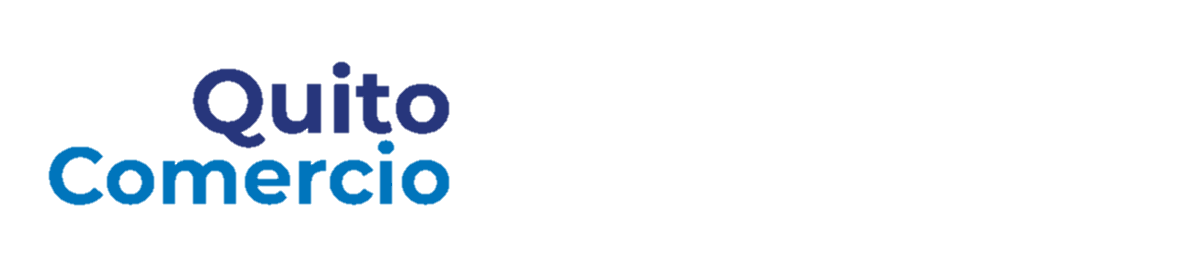 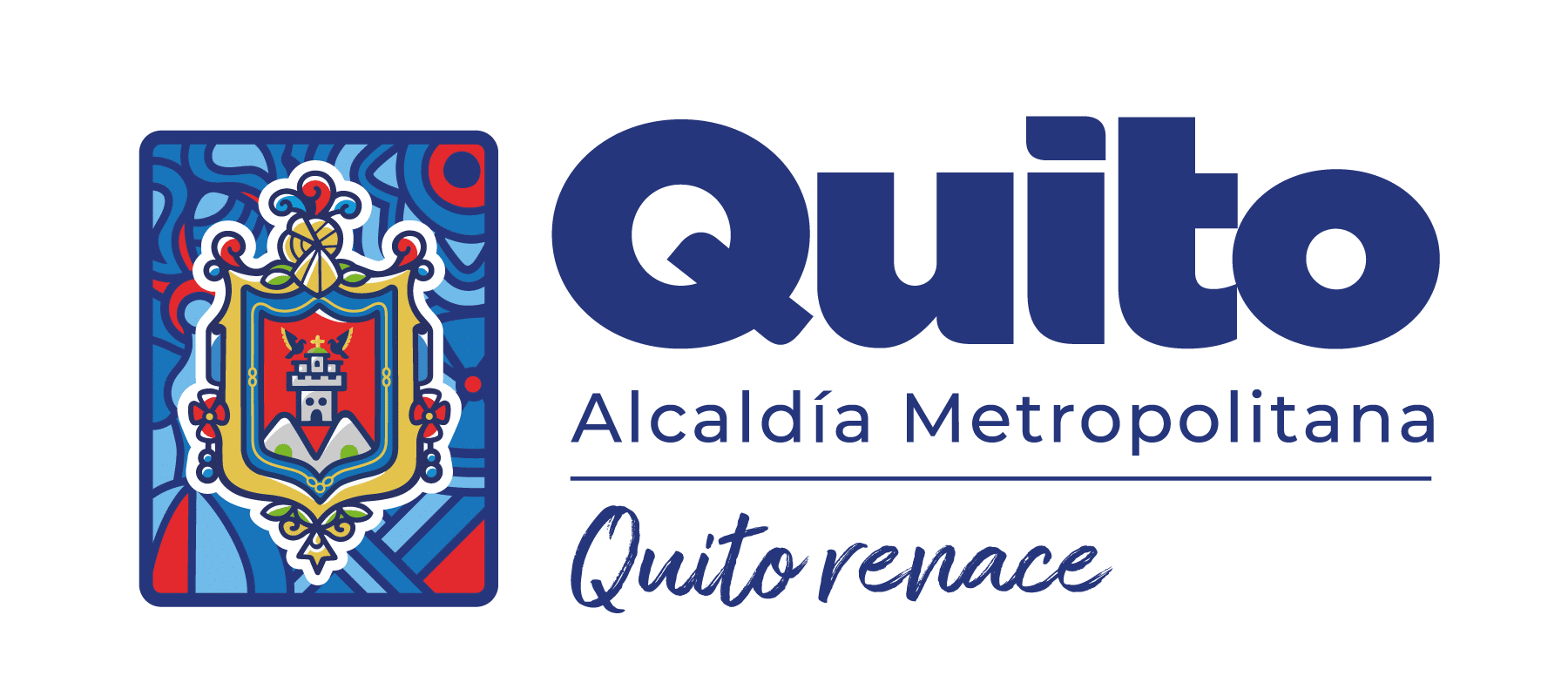 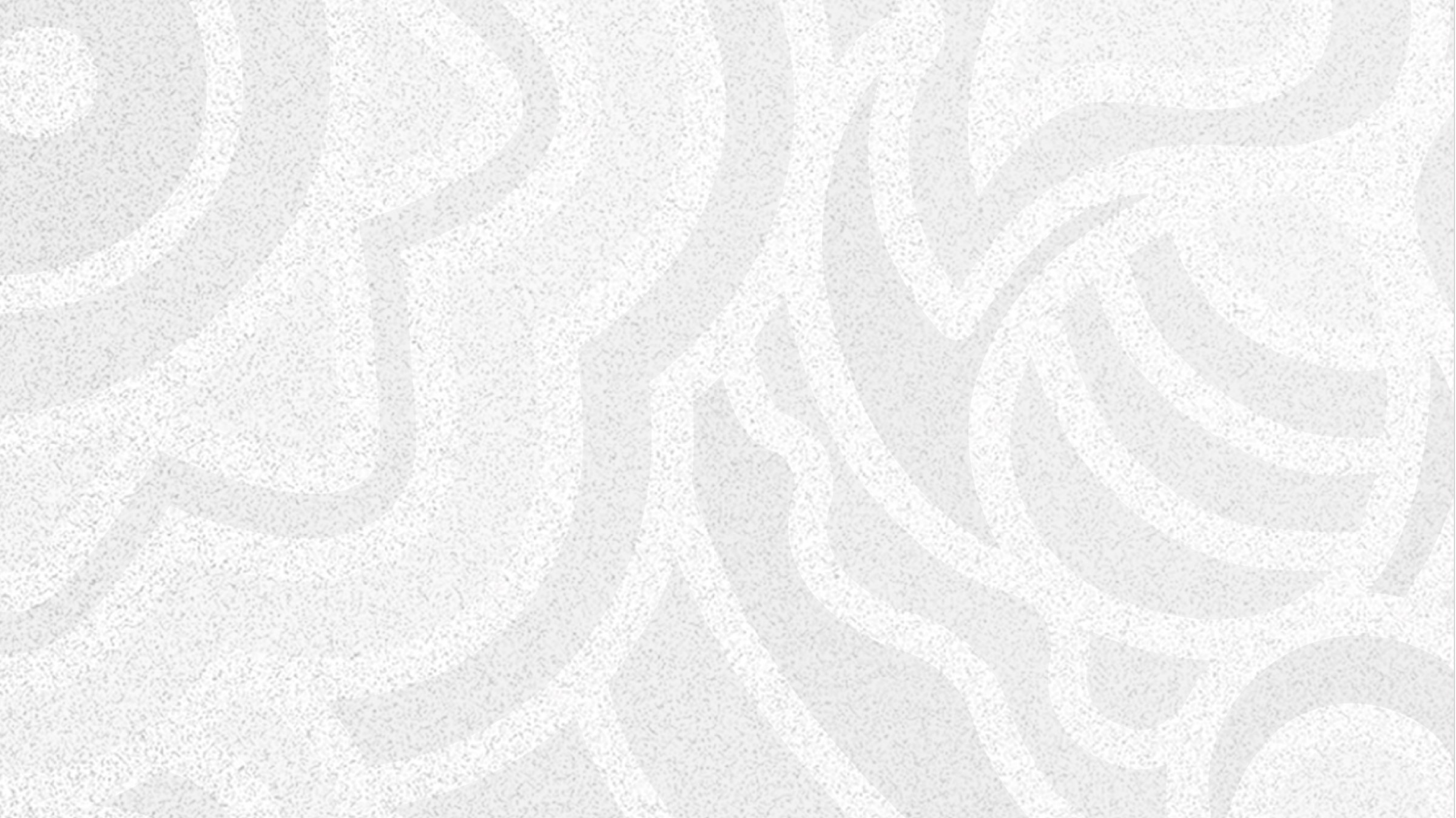 Campaña de rotulación y promoción de mercados
Adquisición de insumos permisos PUCA - PETRIC
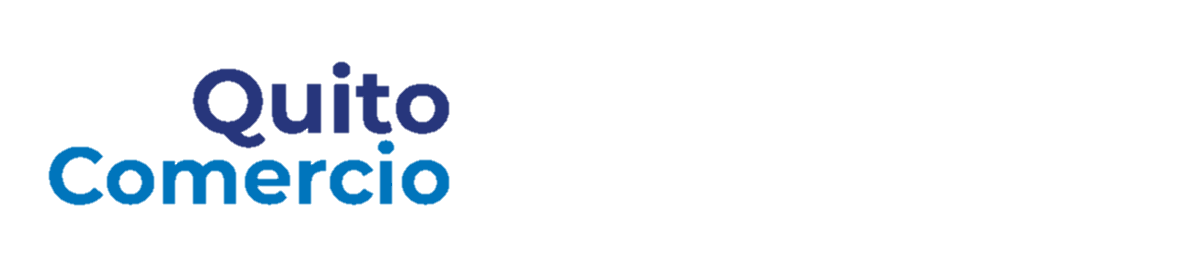 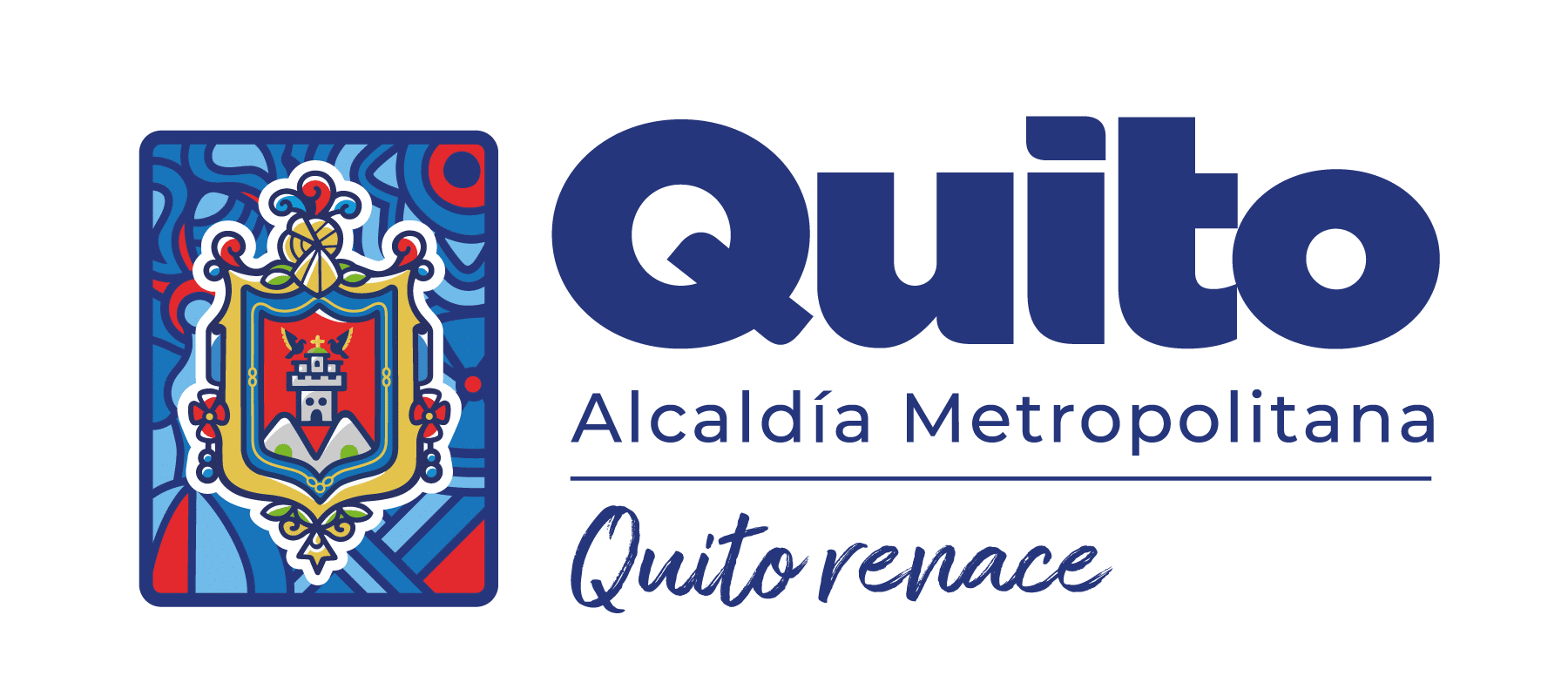 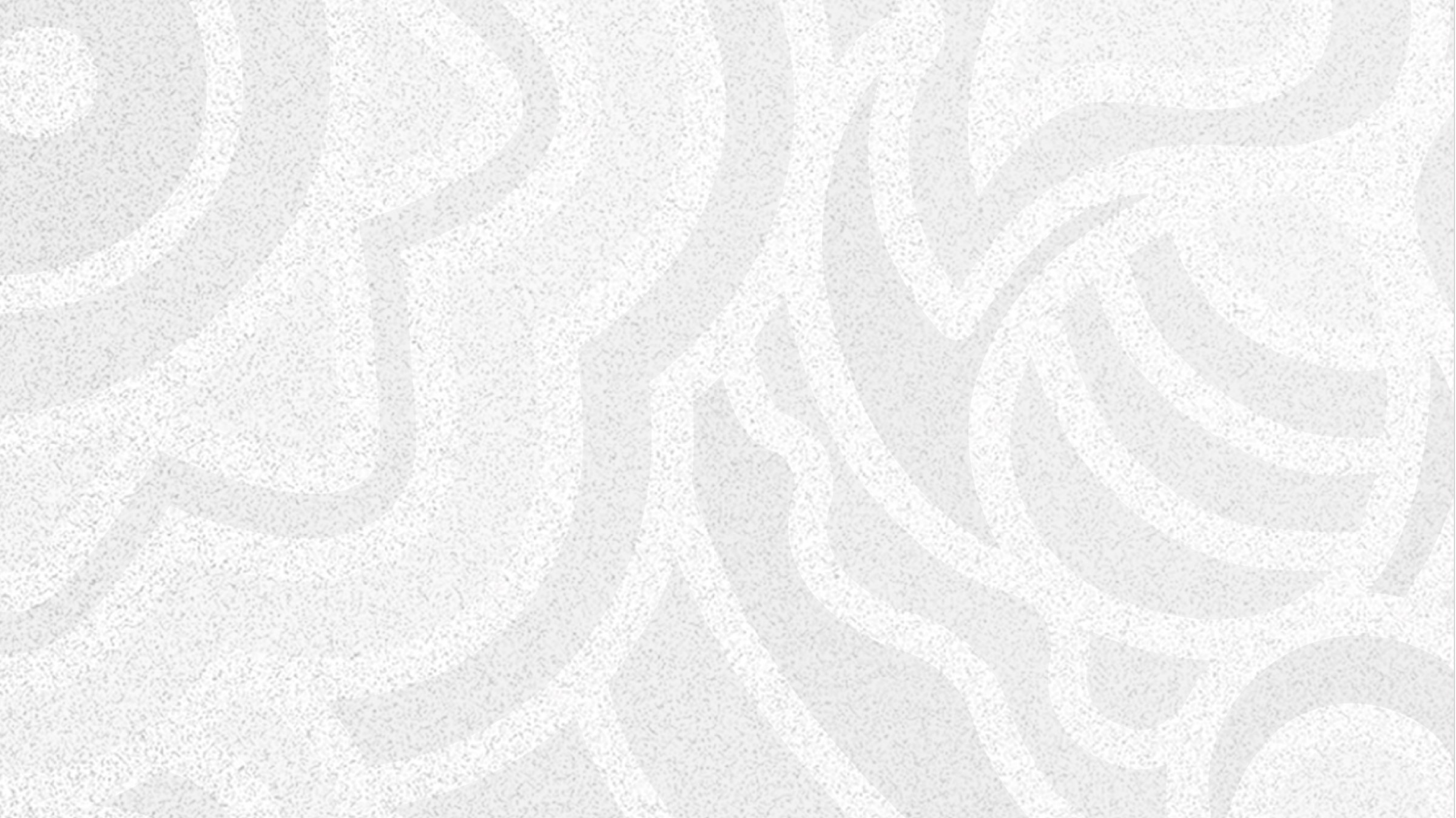 Sistema de información catastral
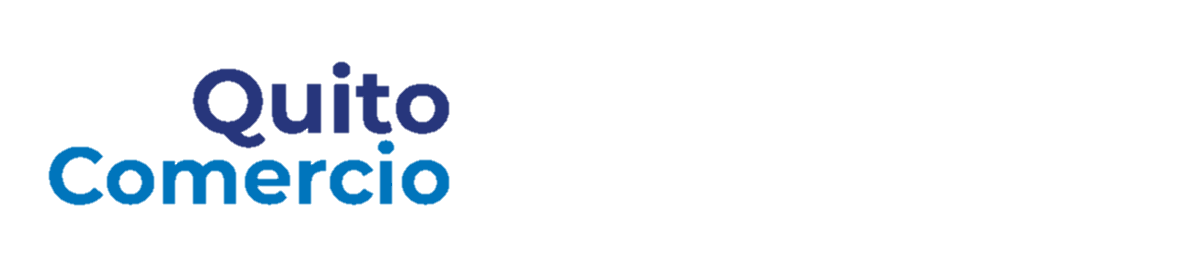 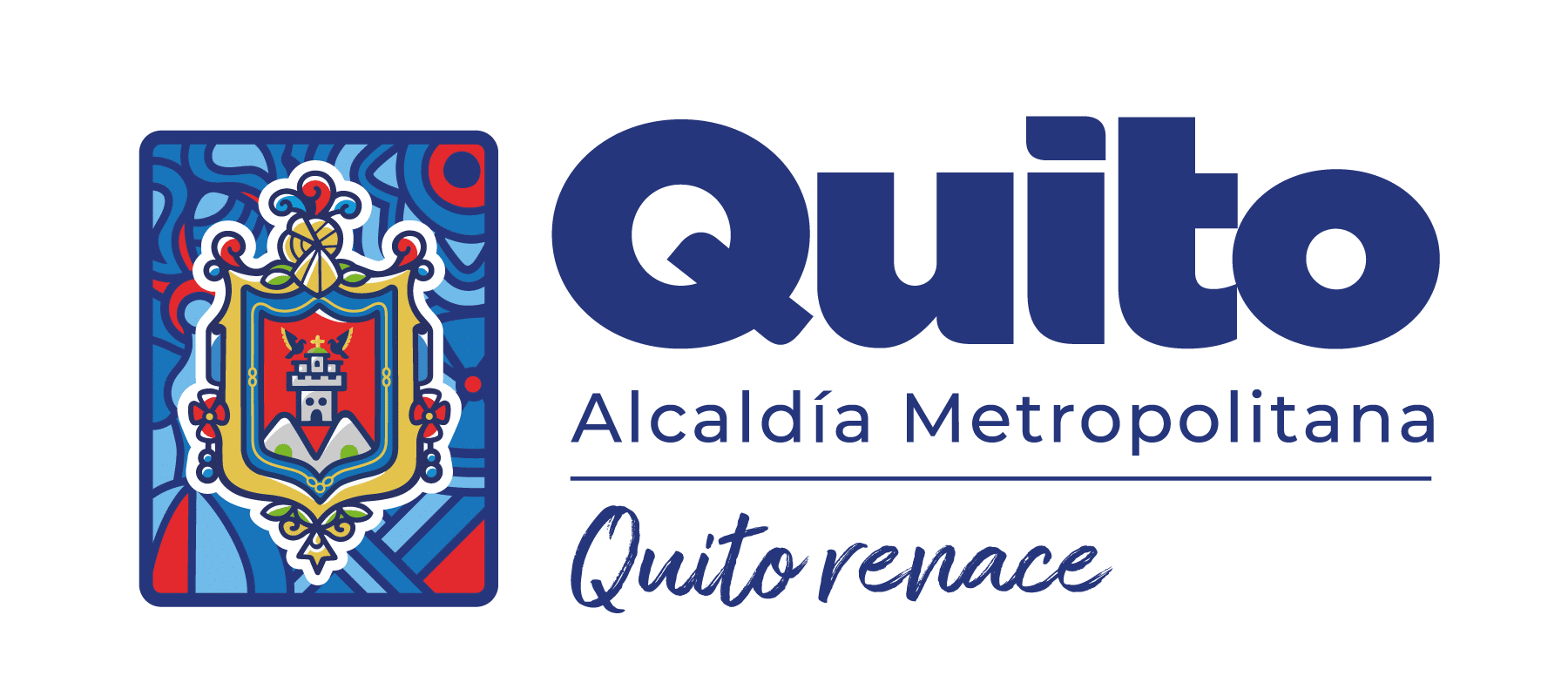 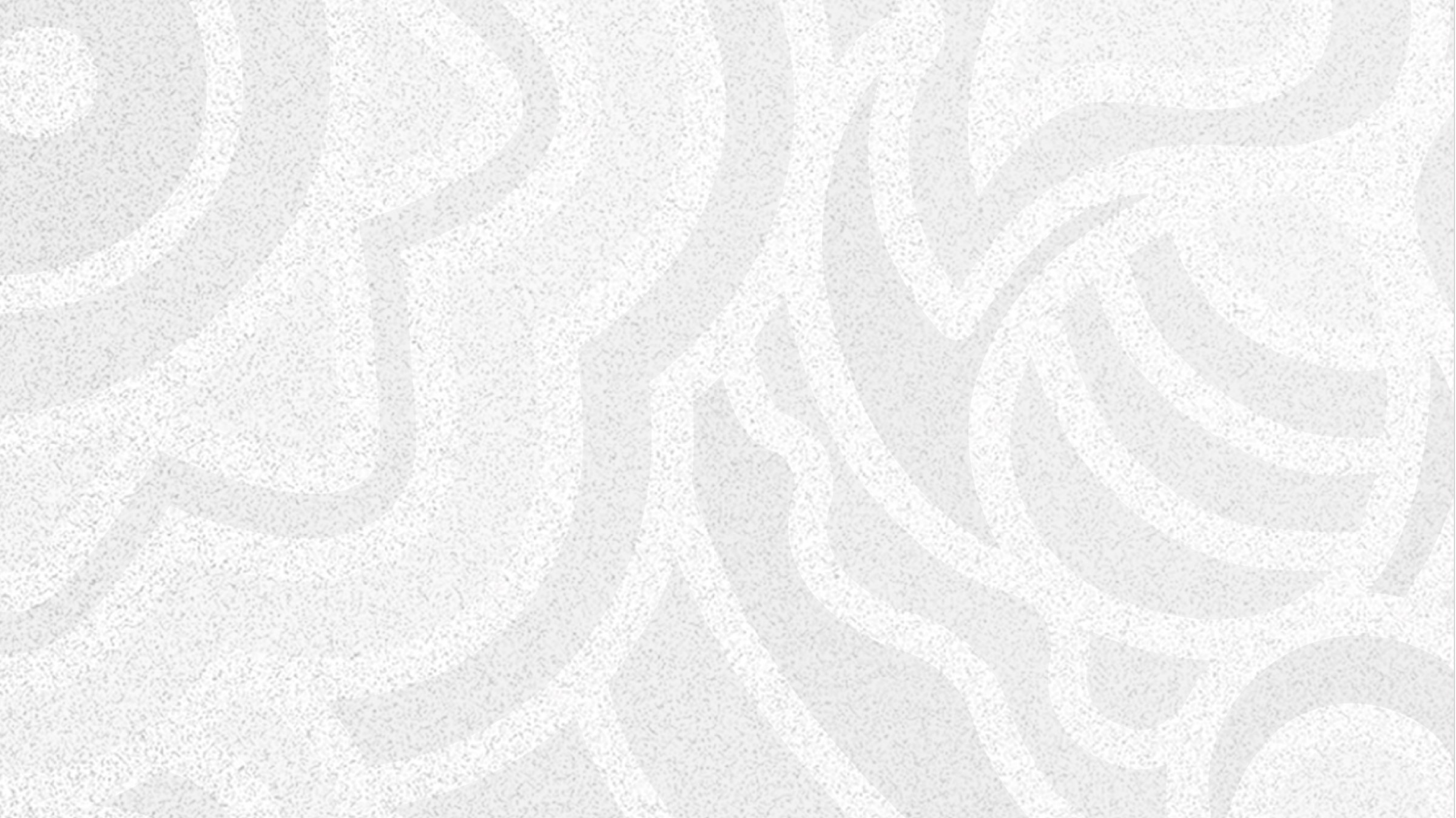 Gasto Administrativo
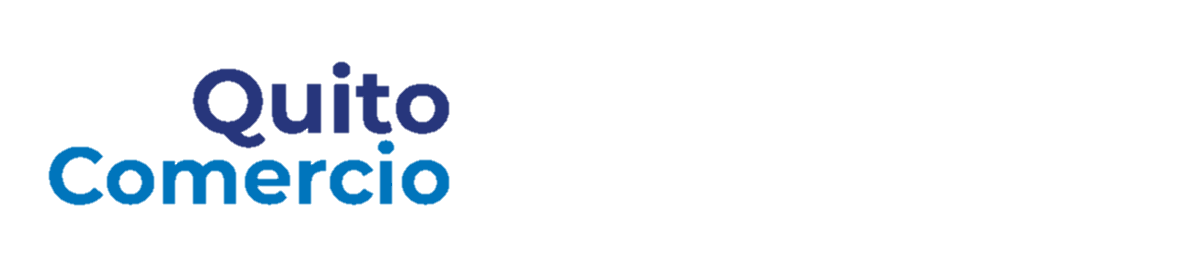 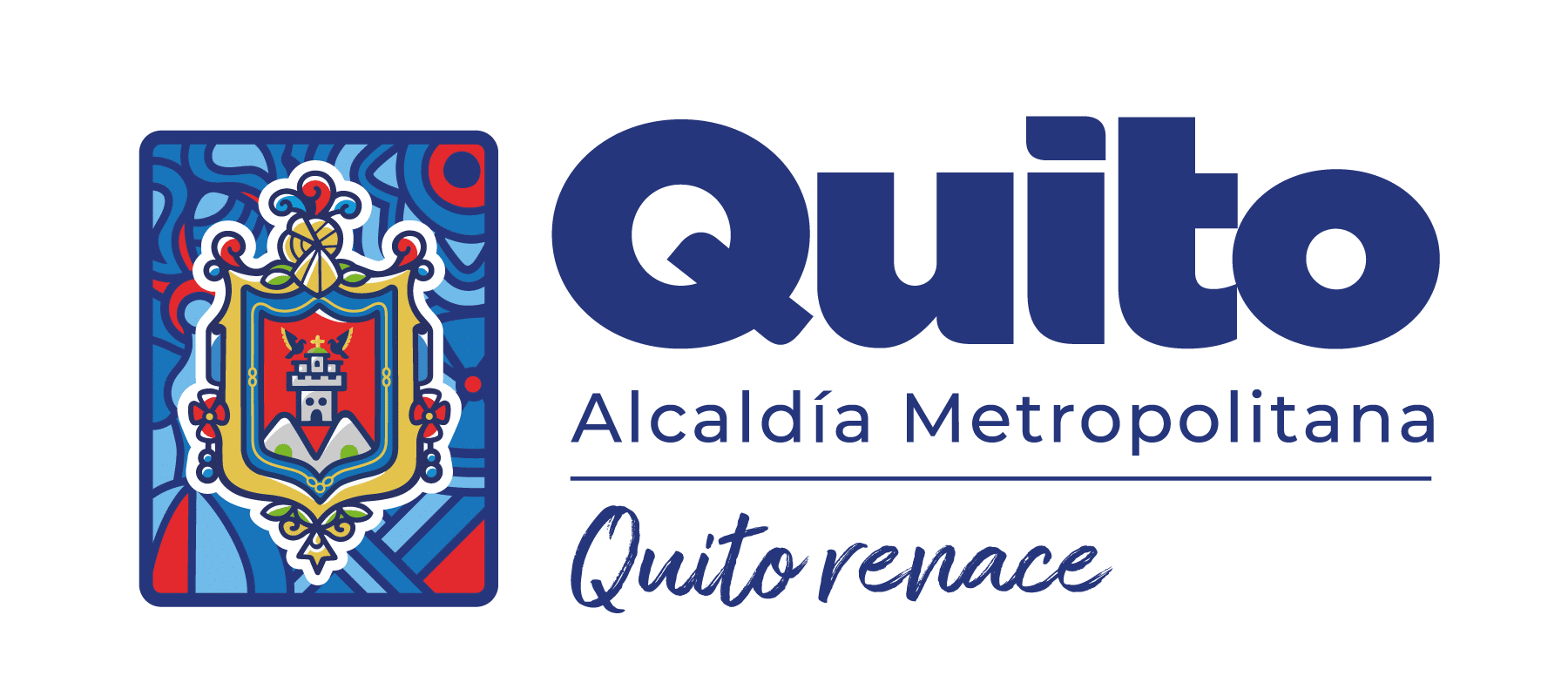